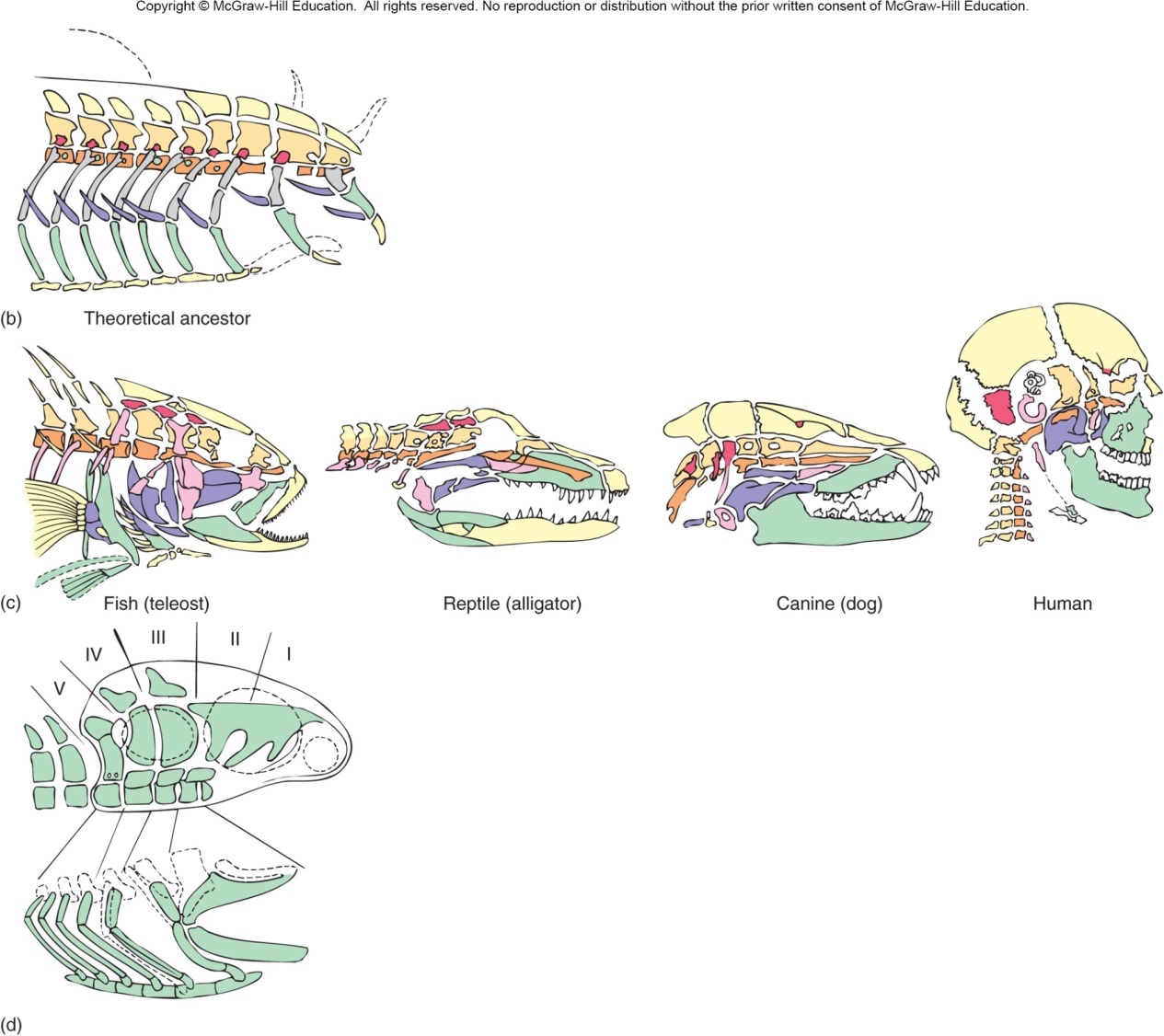 Introduction: What is Comparative Anatomy?
BIOL 495 – Chapter one
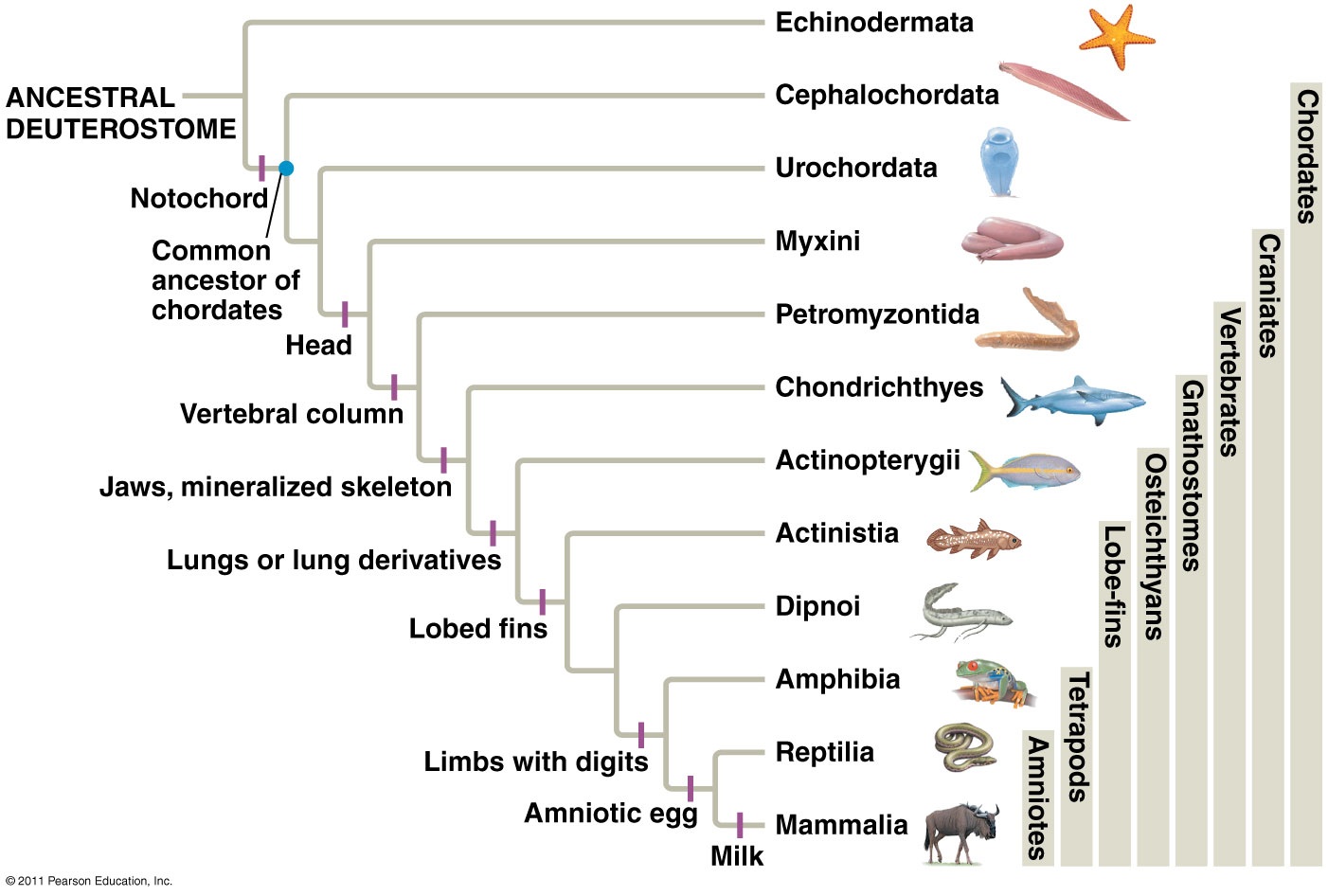 Comparative

Vertebrate

Anatomy
The Comparative Anatomy Toolkit
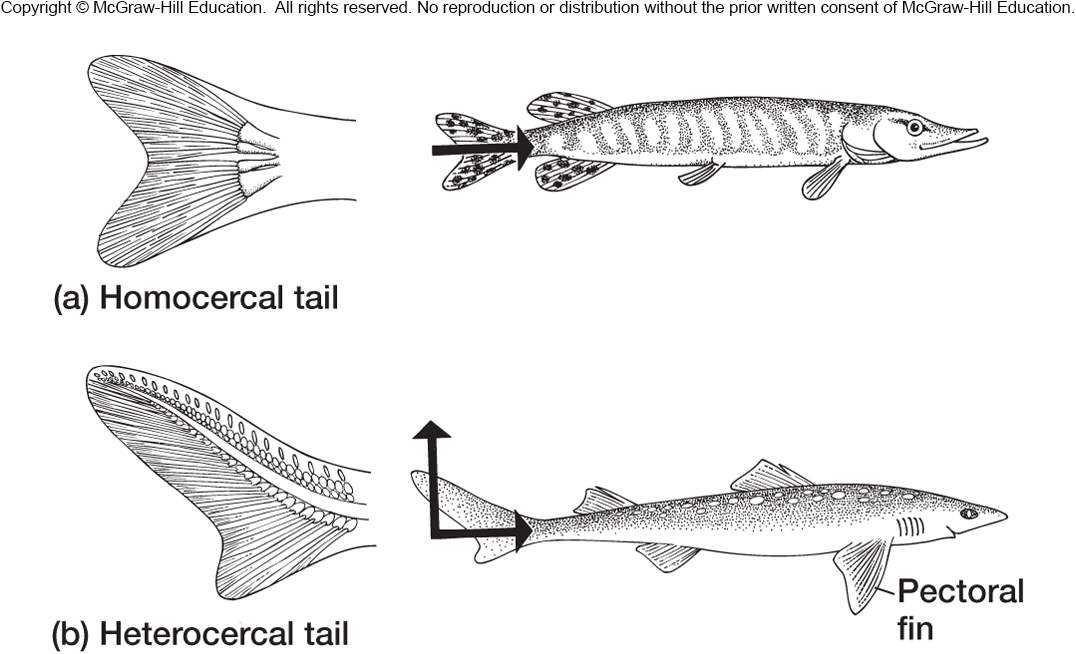 Functional Morphology
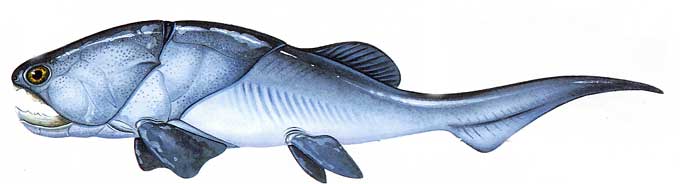 Form and Function are inseparably intertwined
[Speaker Notes: Zero in on one thing. Work it out. Can draw comparasens!]
Form and Function
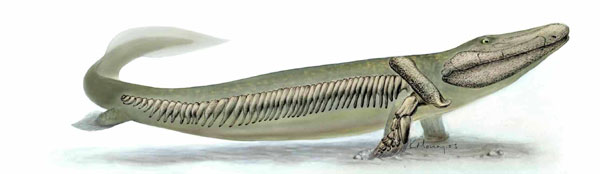 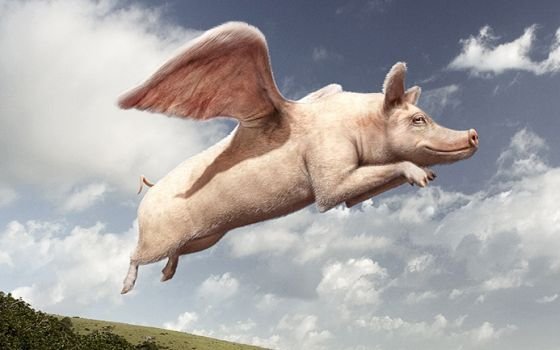 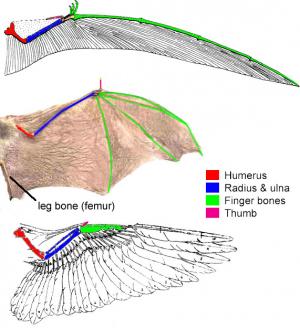 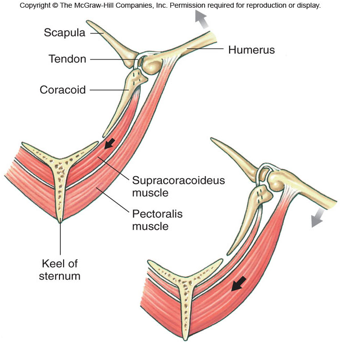 Why a mouse is not like an elephant
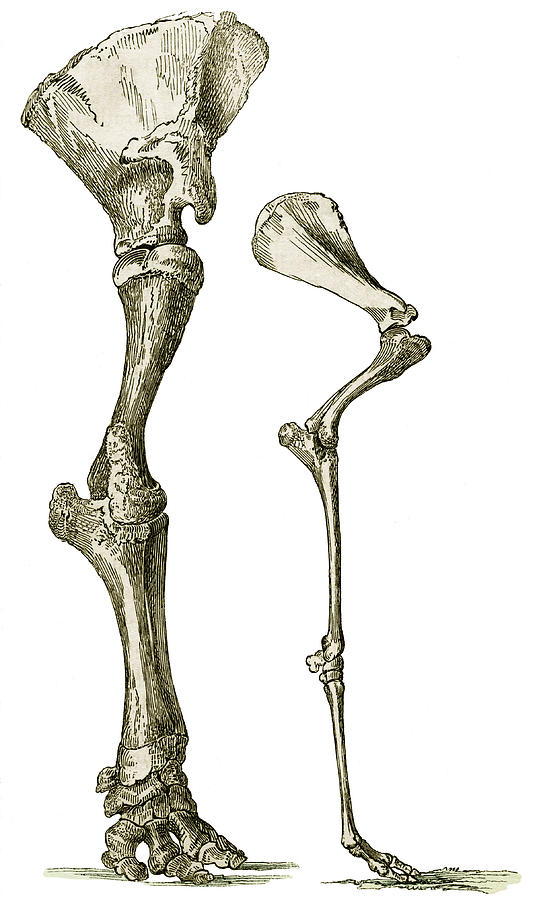 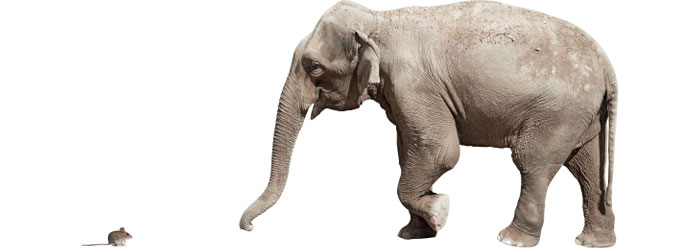 Reconstructing Evolution
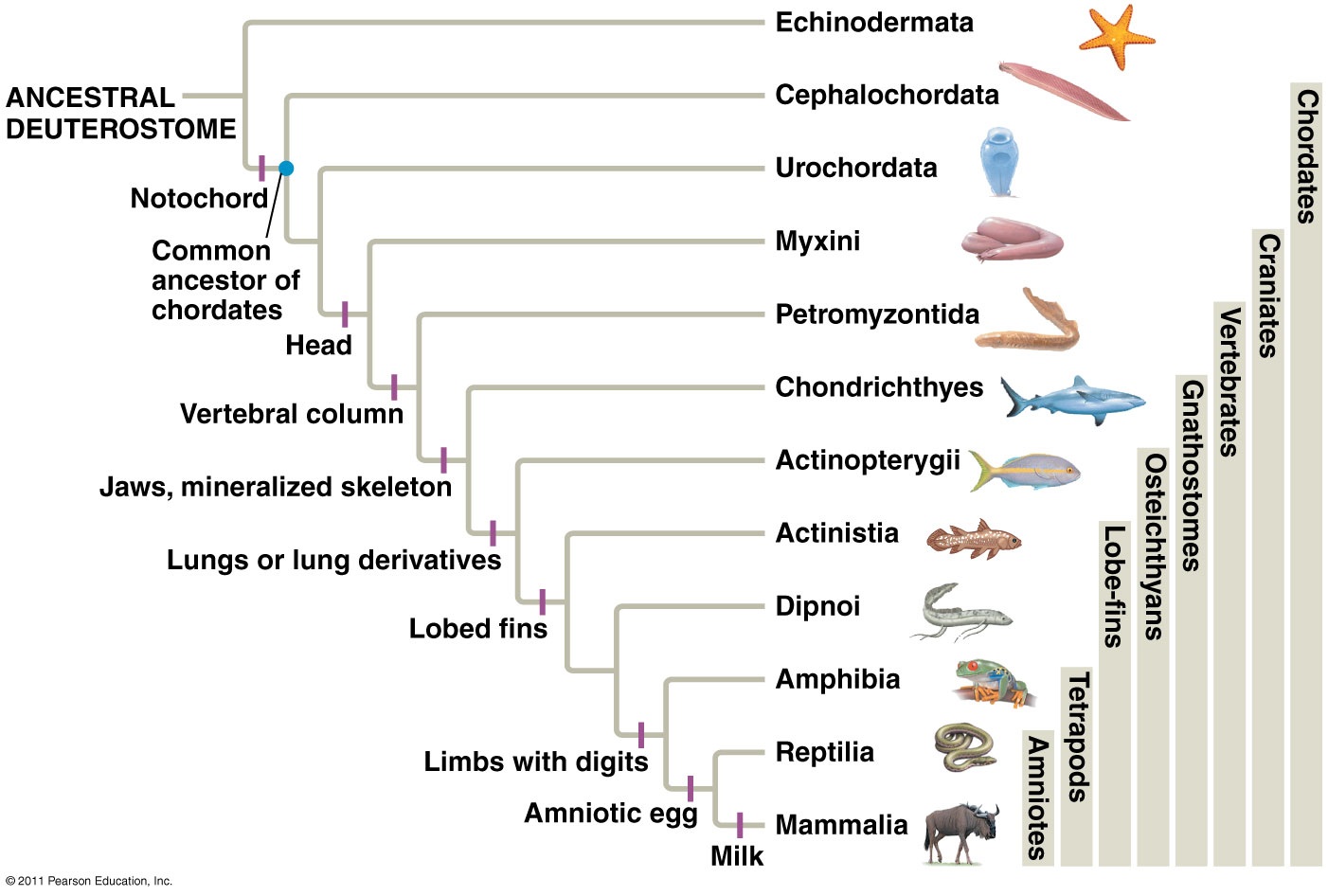 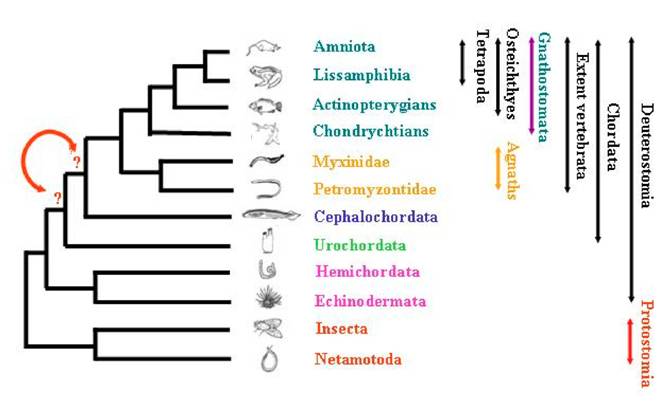 Comparative Anatomy and Evolution
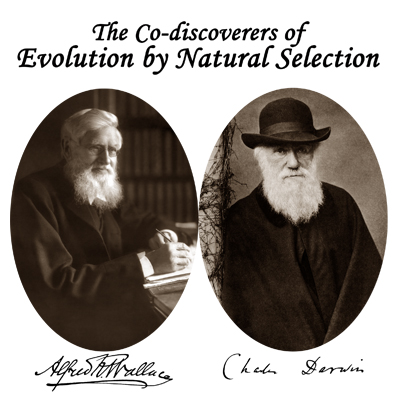 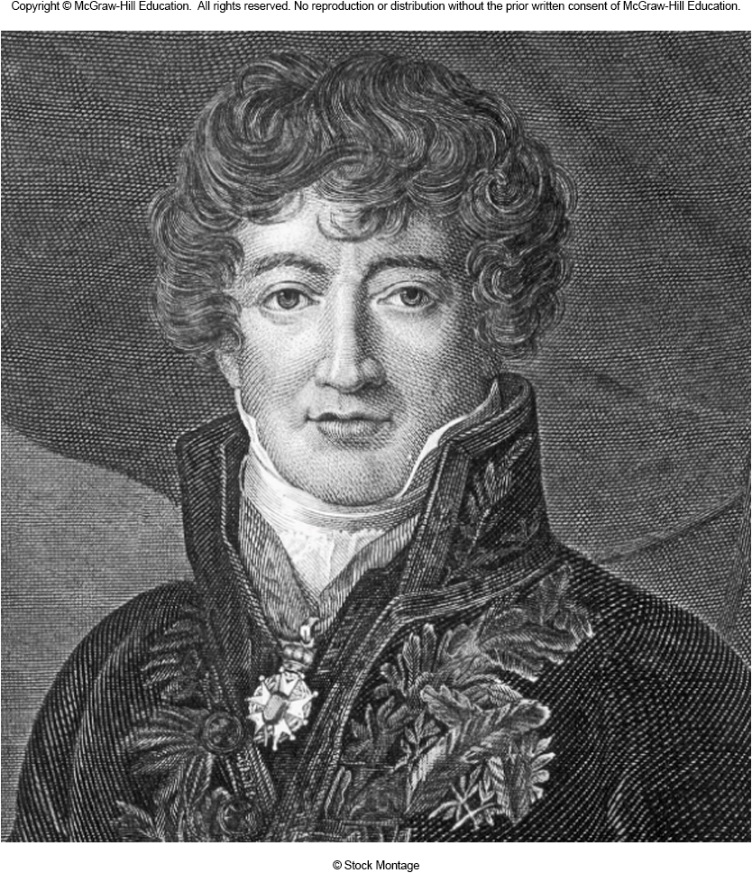 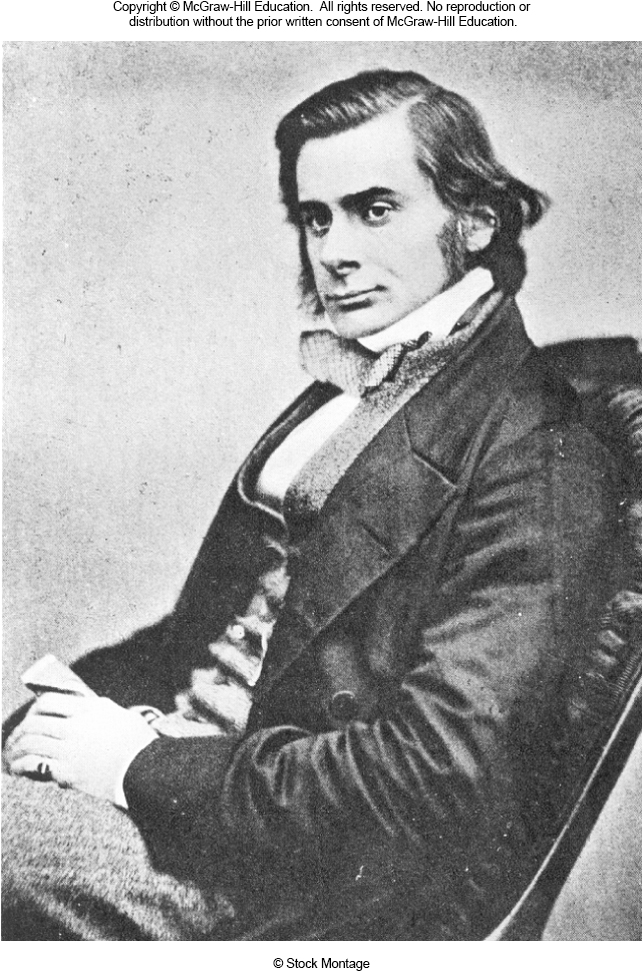 Georges Cuvier
Huxley
Cuvier’s Rejection of Evolution
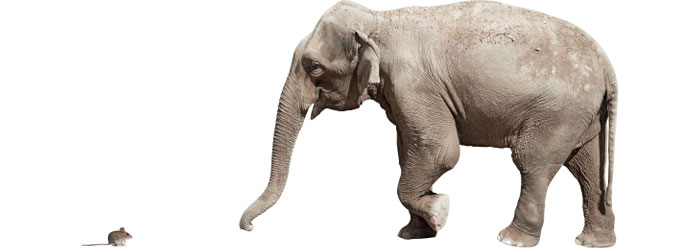 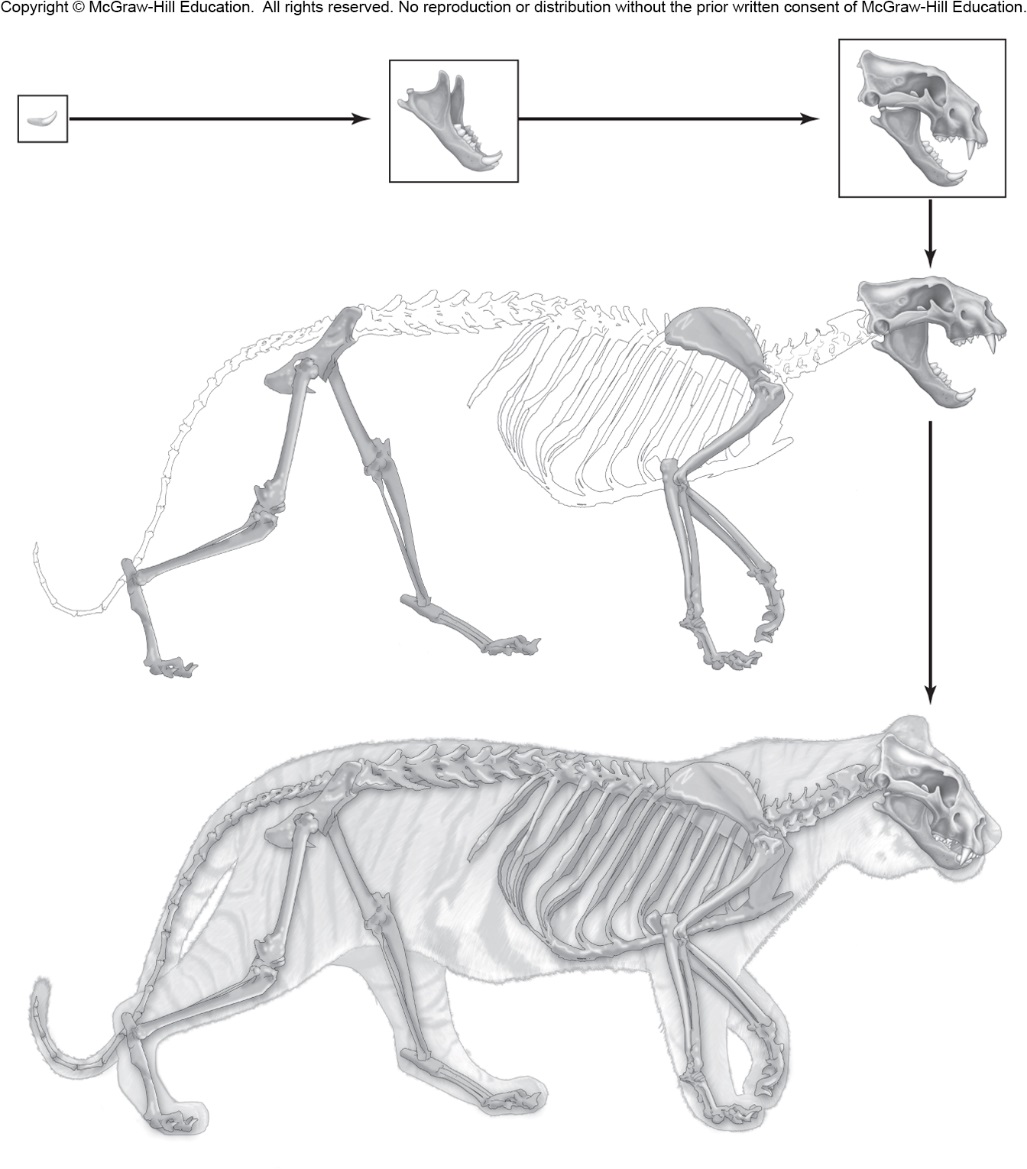 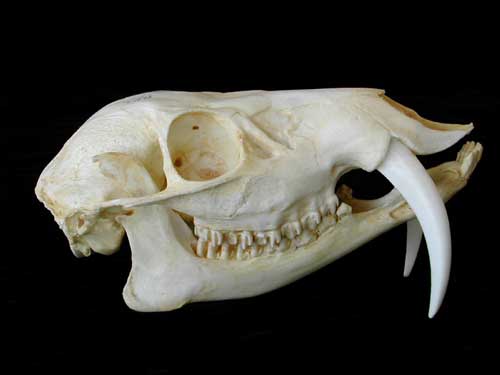 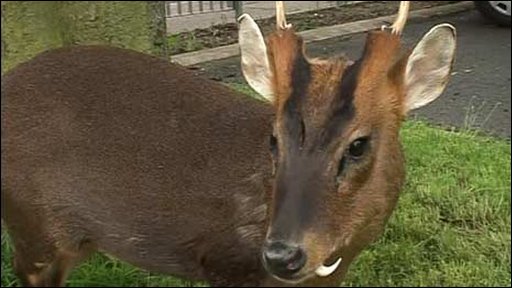 Richard Owen … archetypes
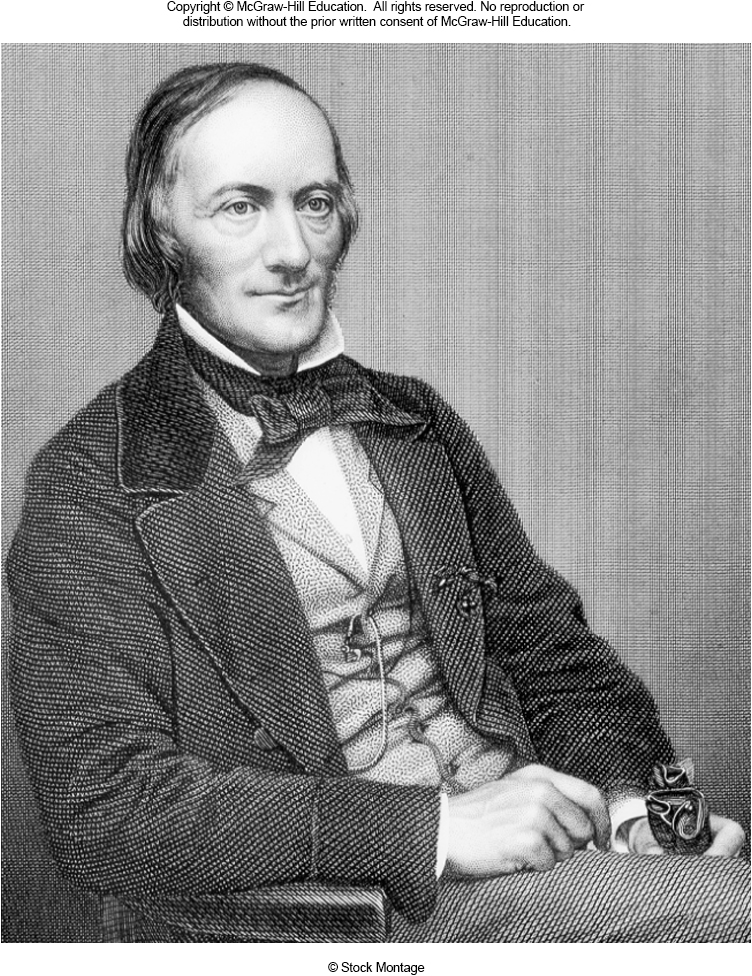 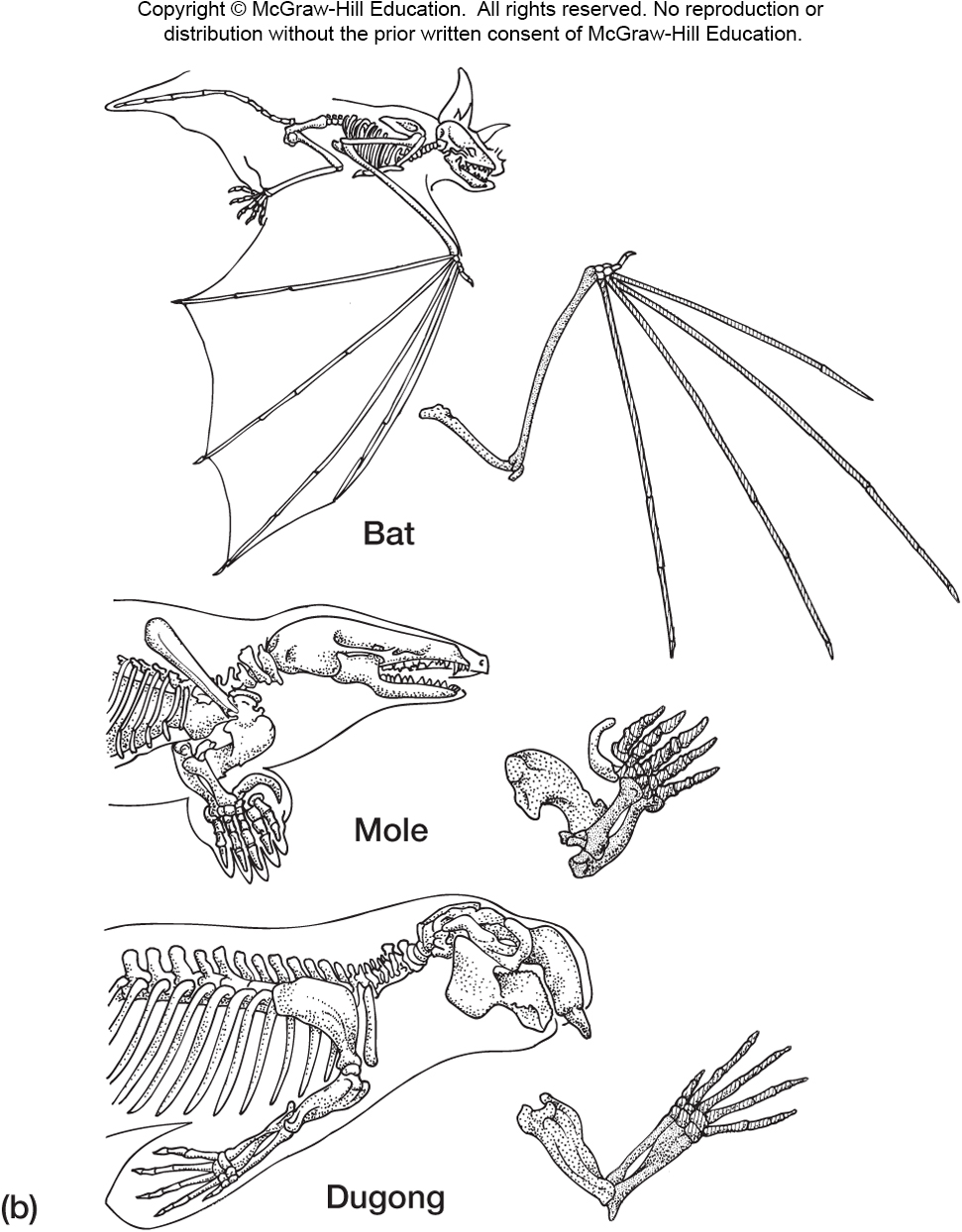 Morphological Concepts
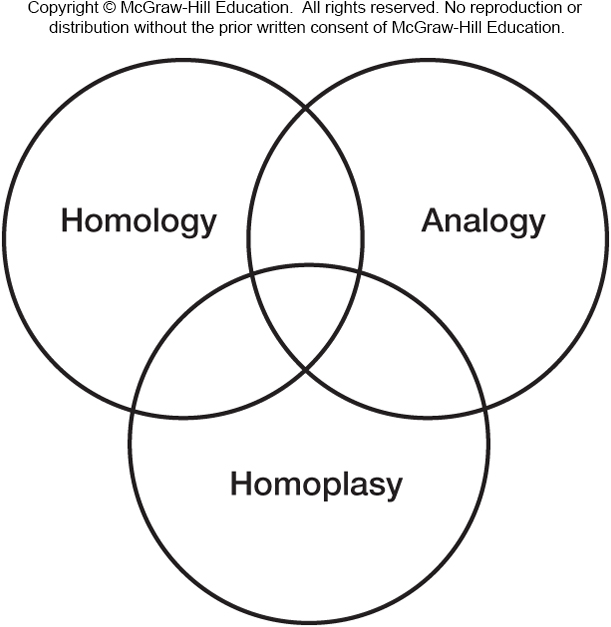 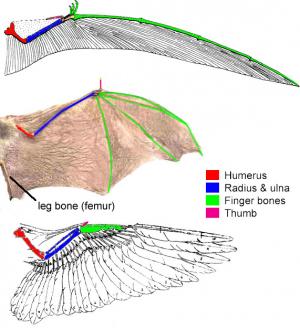 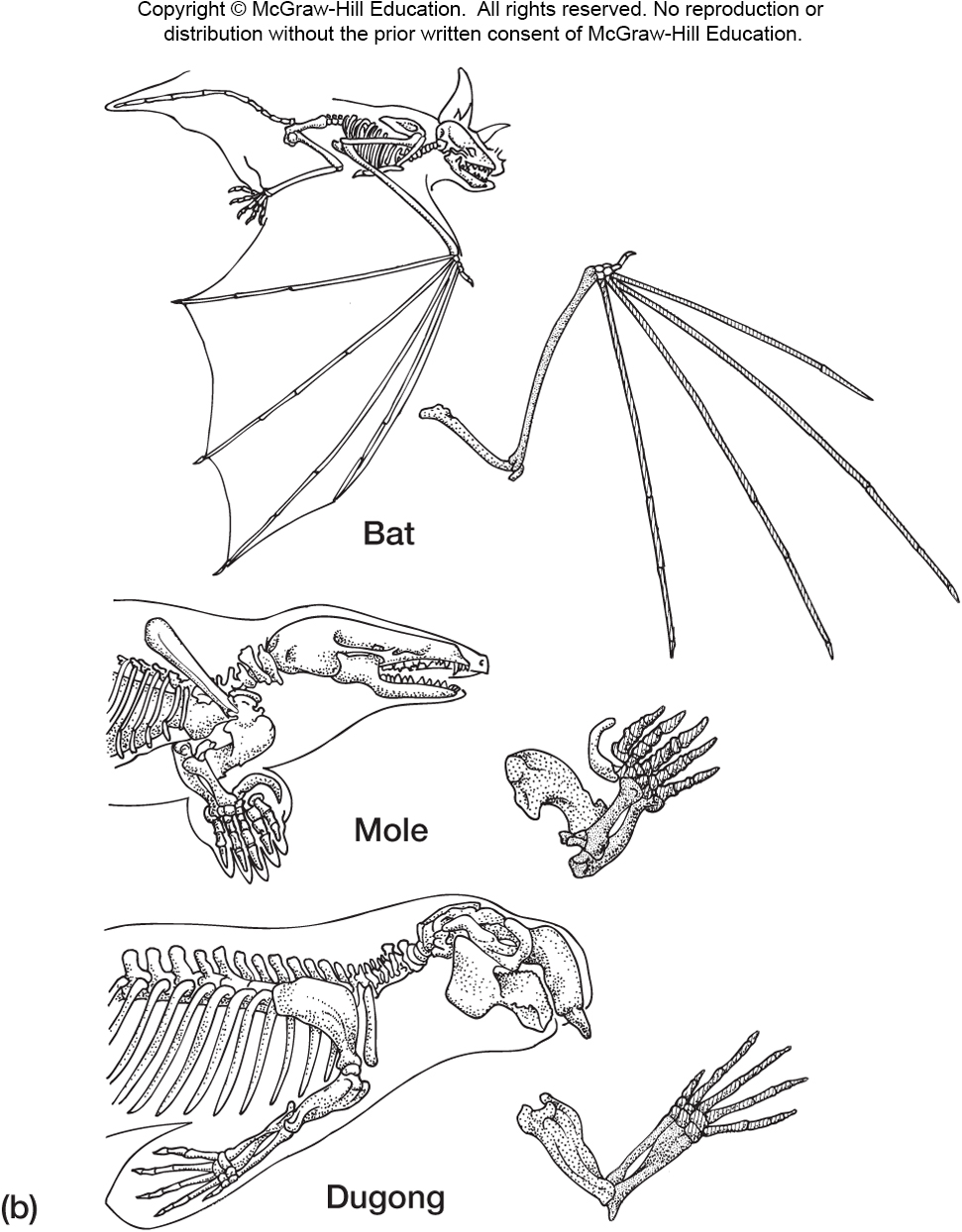 Homology – Shared common ancestry
Analogy – Similar function, maybe appreance 
Homoplasy – Similar appearance, not shared ancestry
Anatomical Terms
Planes
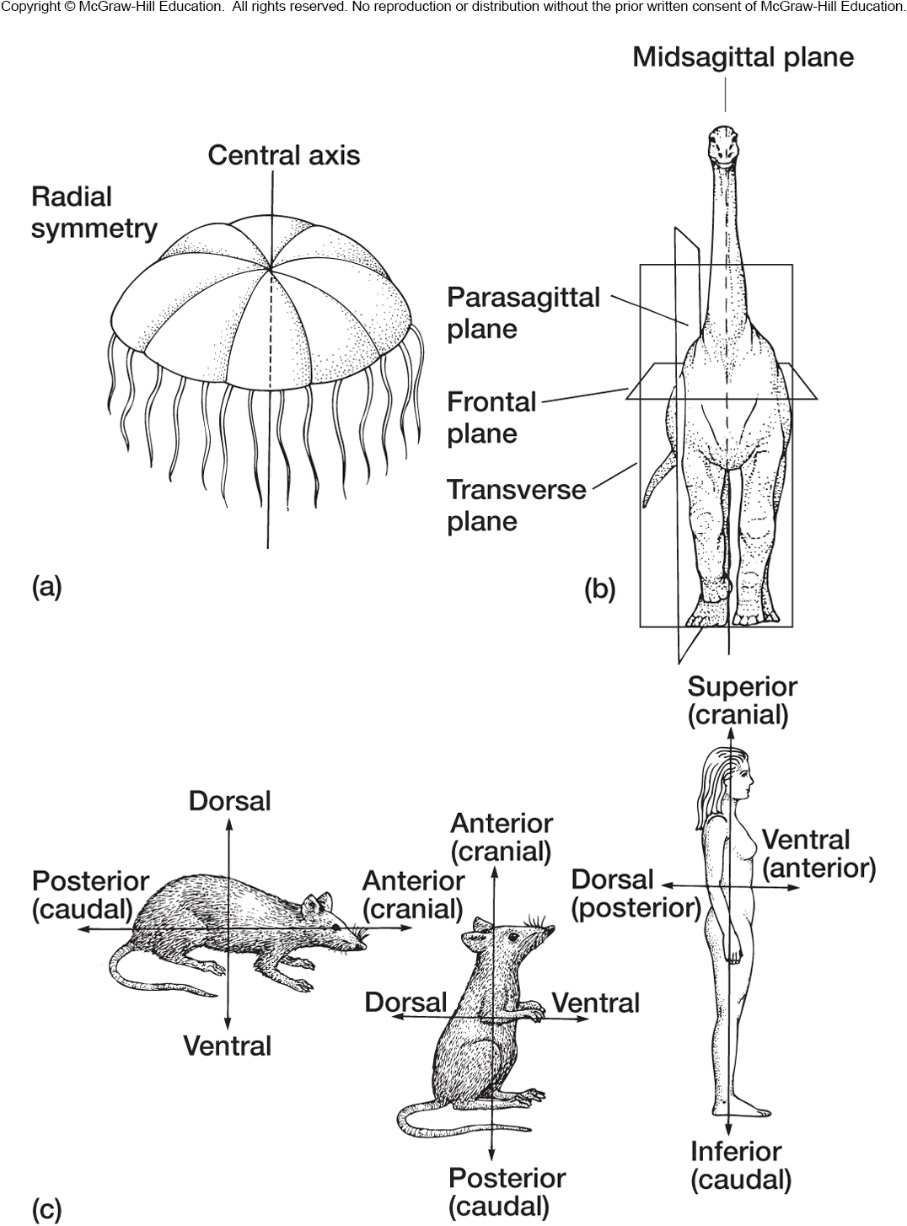 Symmetry
Bilateral Symmetry
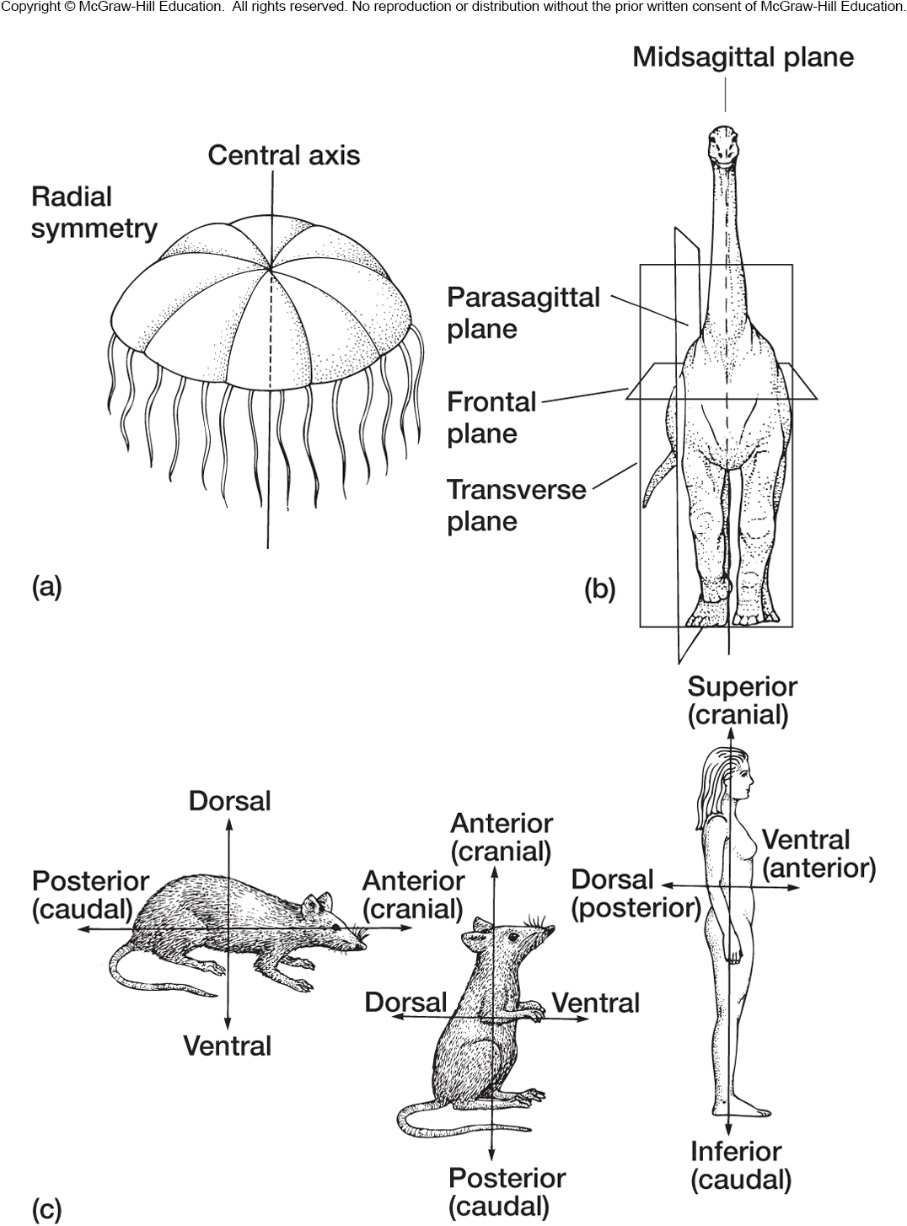 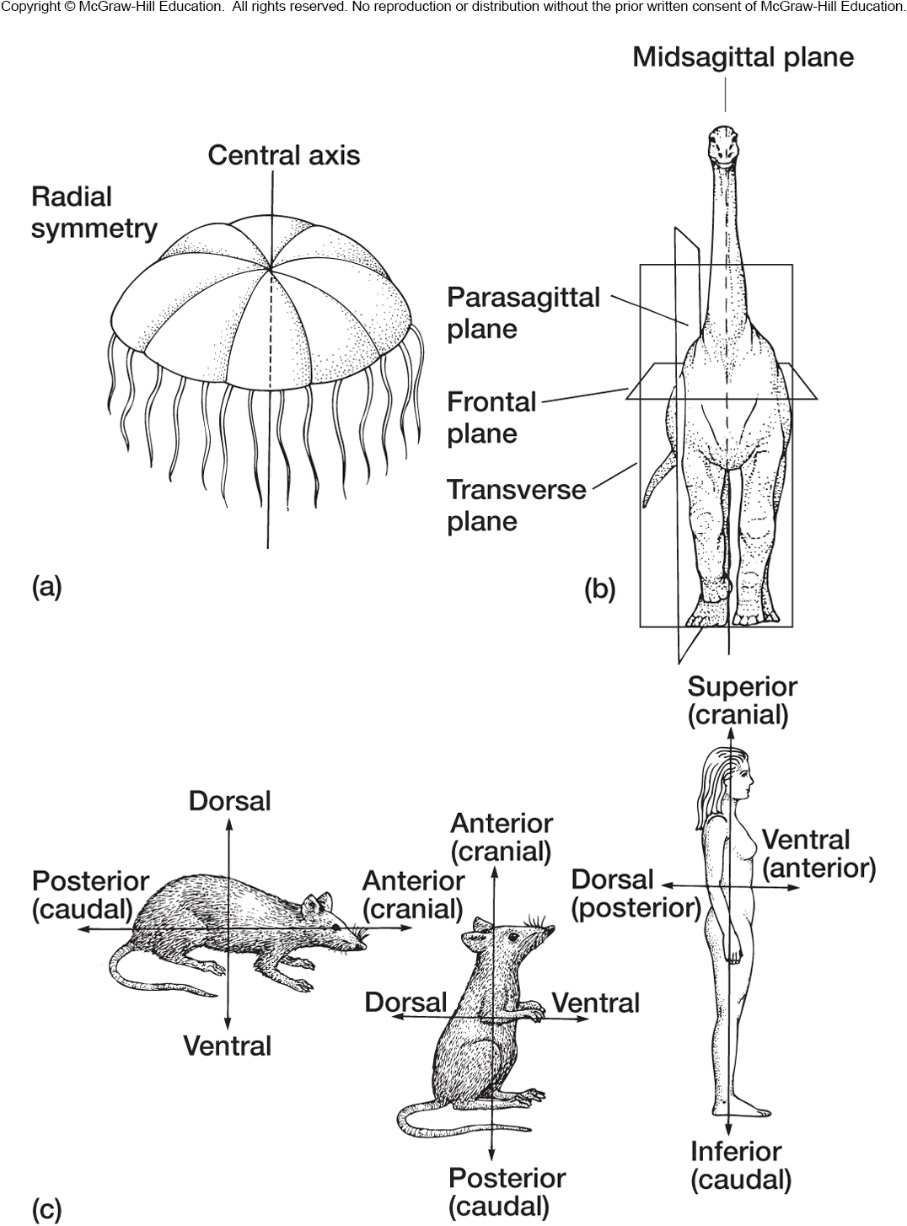 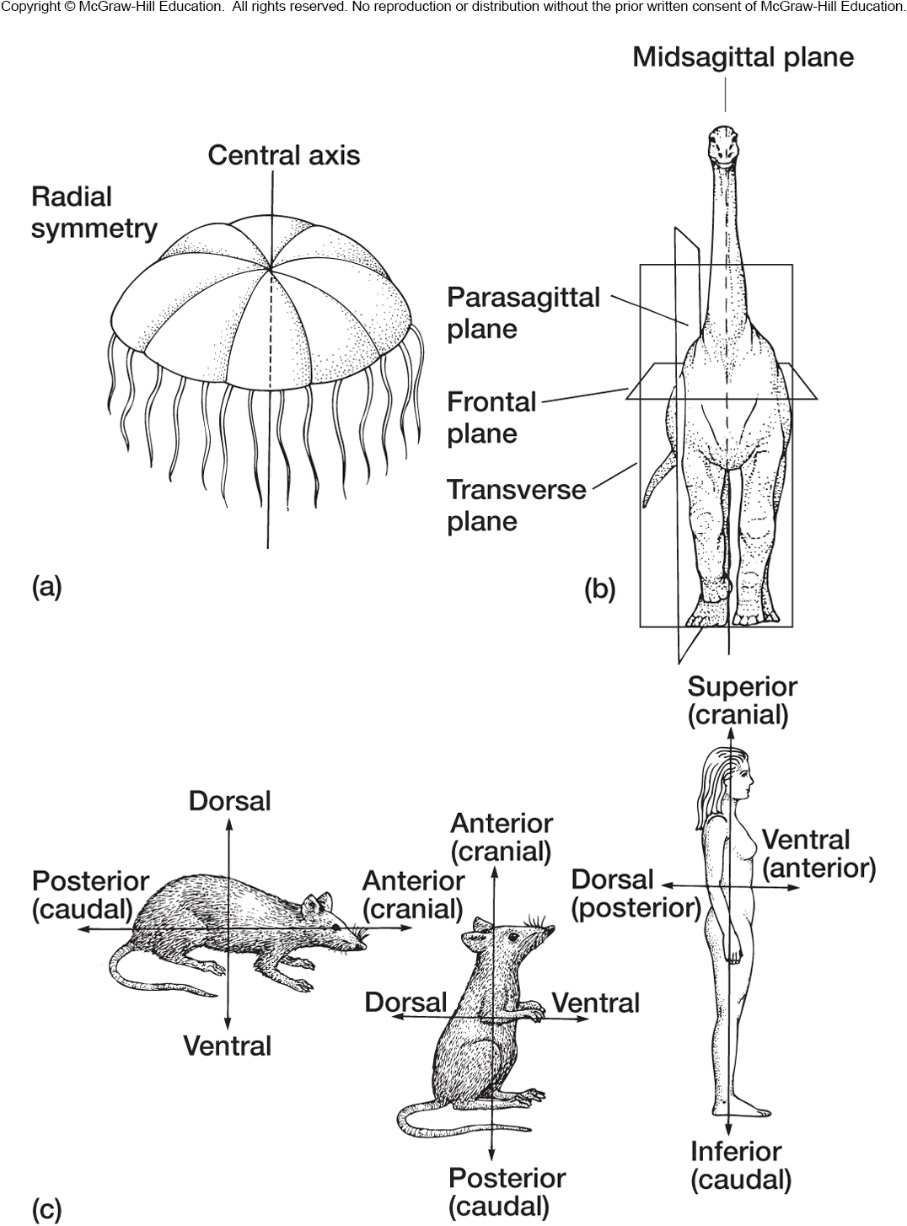 Segmentation
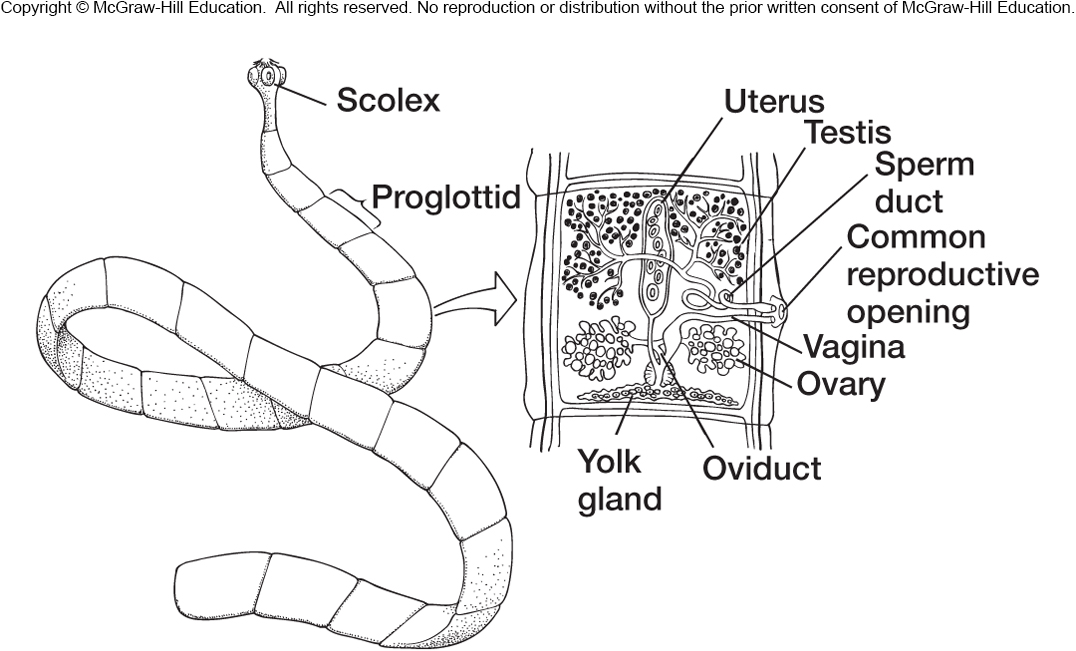 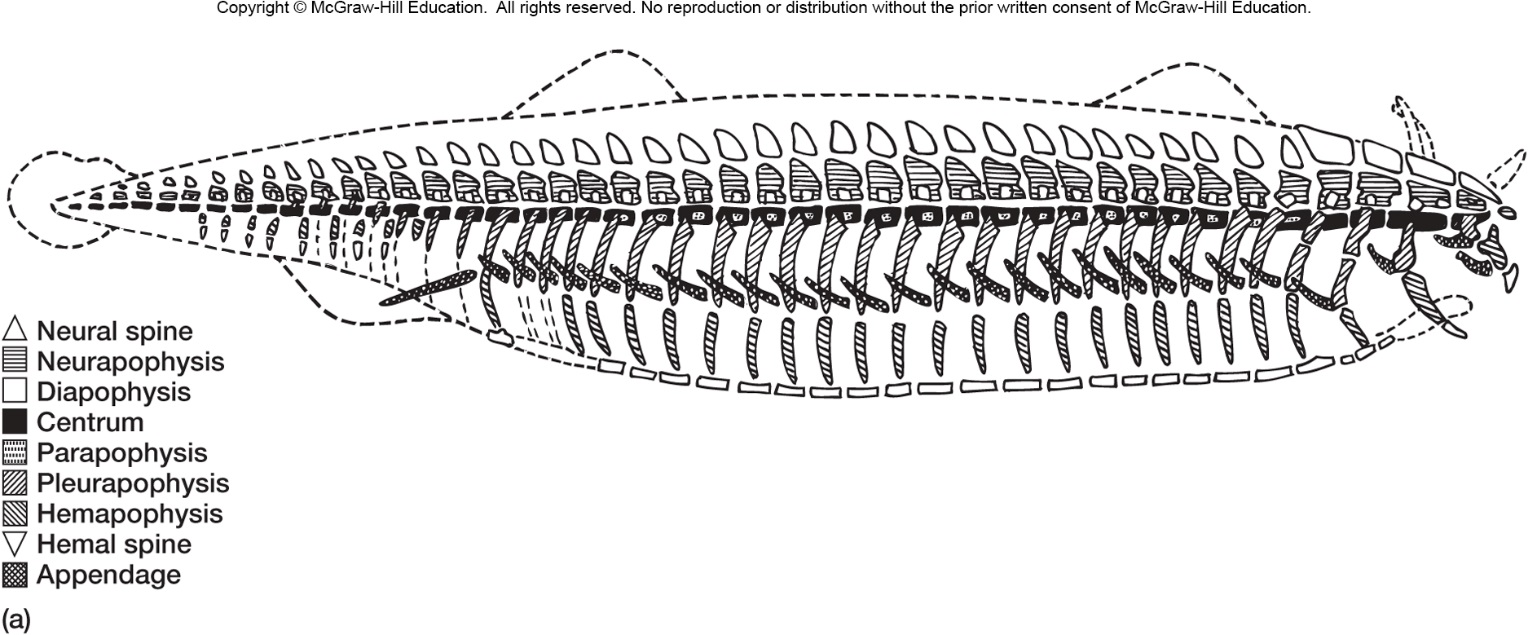 Phylogenetic Terms
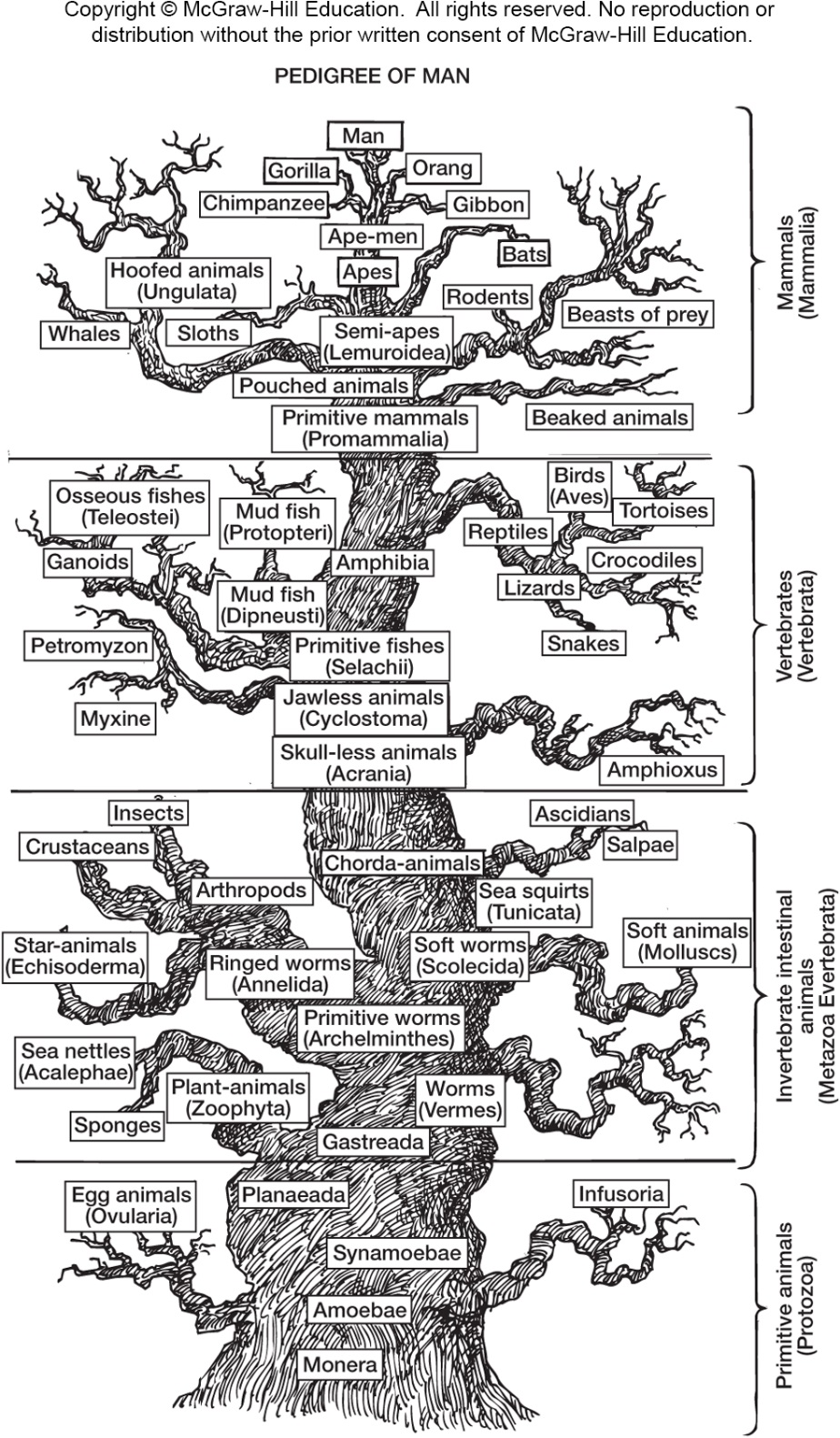 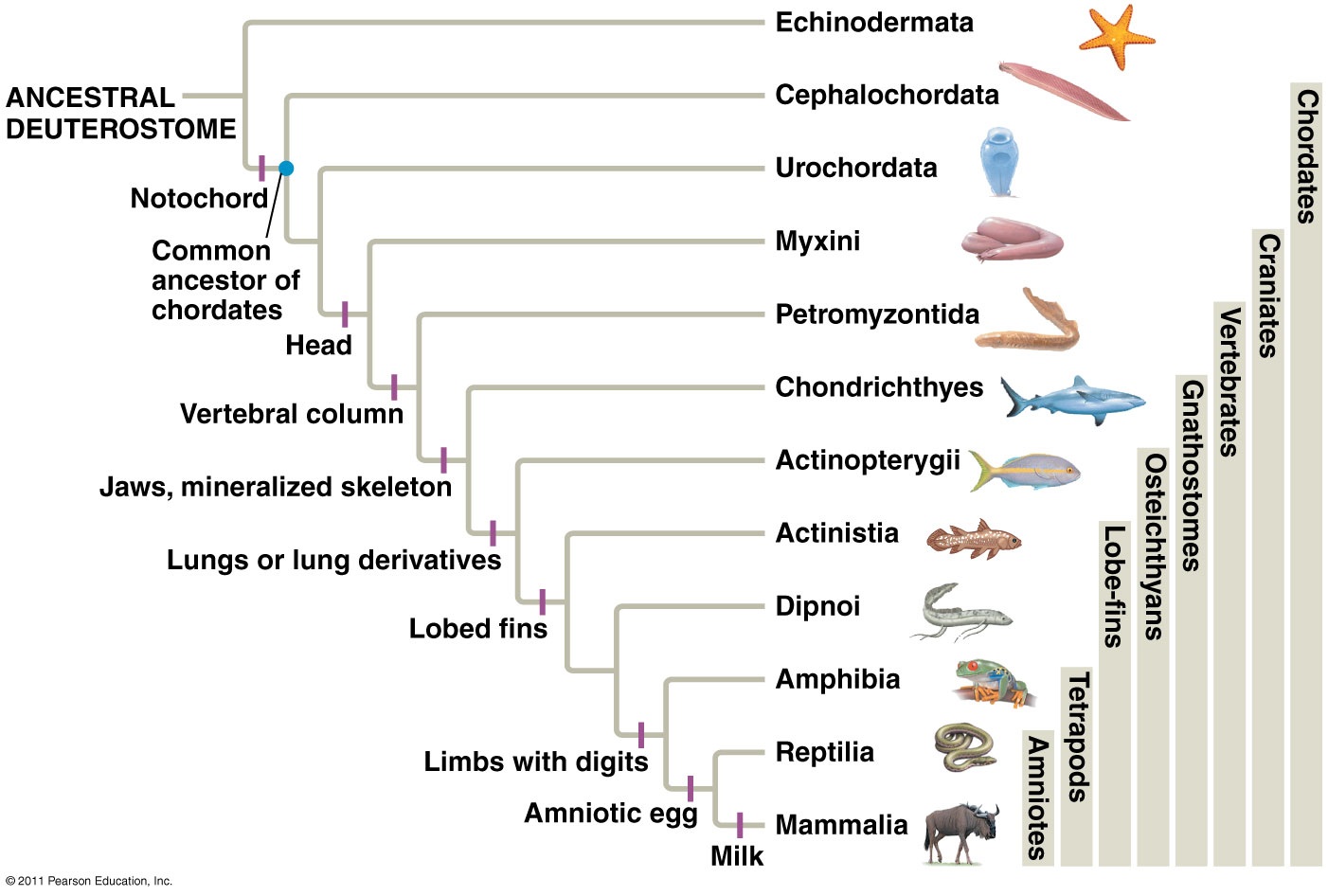 Monophyletic group
Paraphyletic group
Synapomorphy
Plesiomorphy
Clade vs Grade
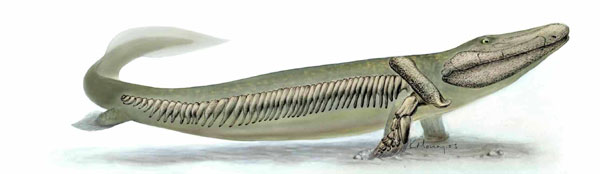 Paleontology (adds more terms!)
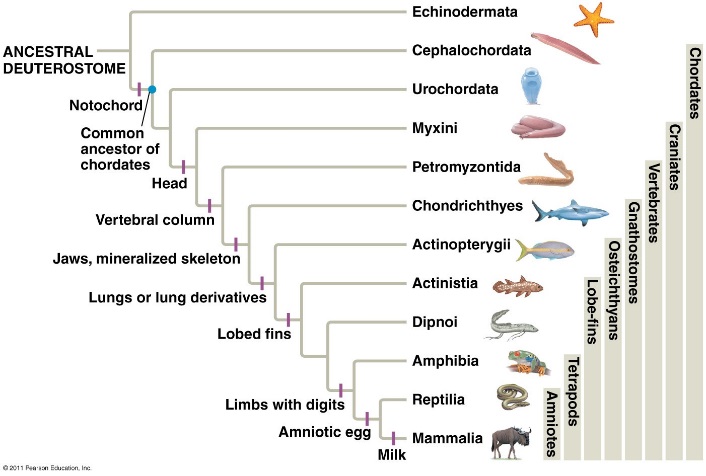 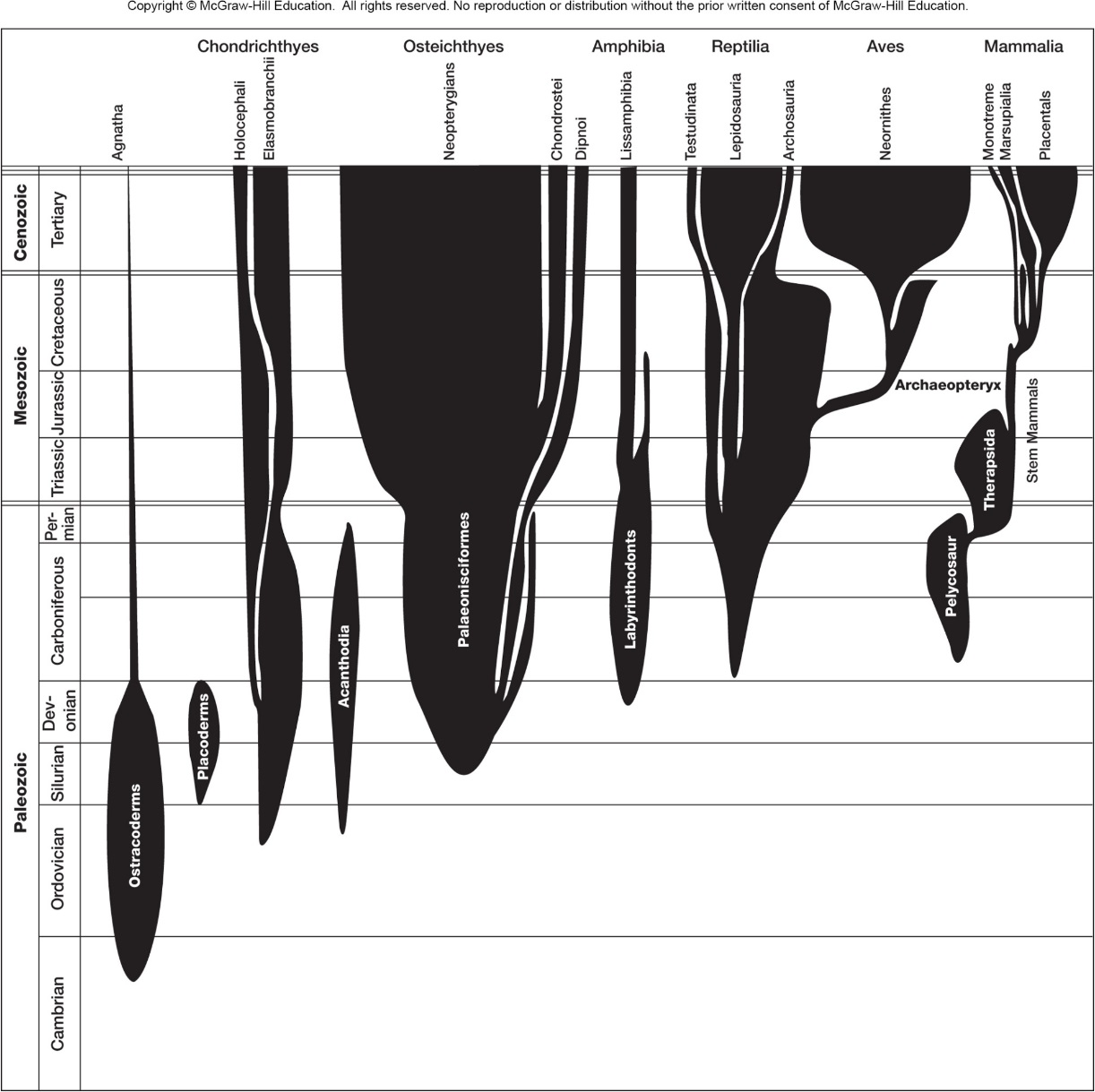 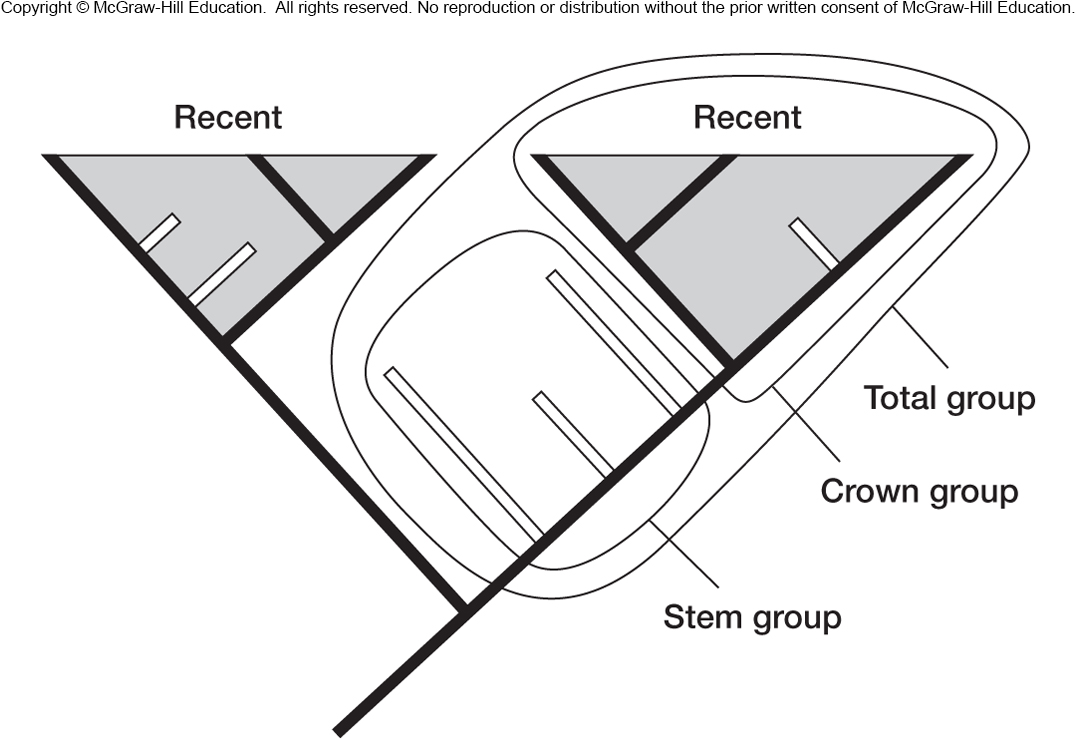 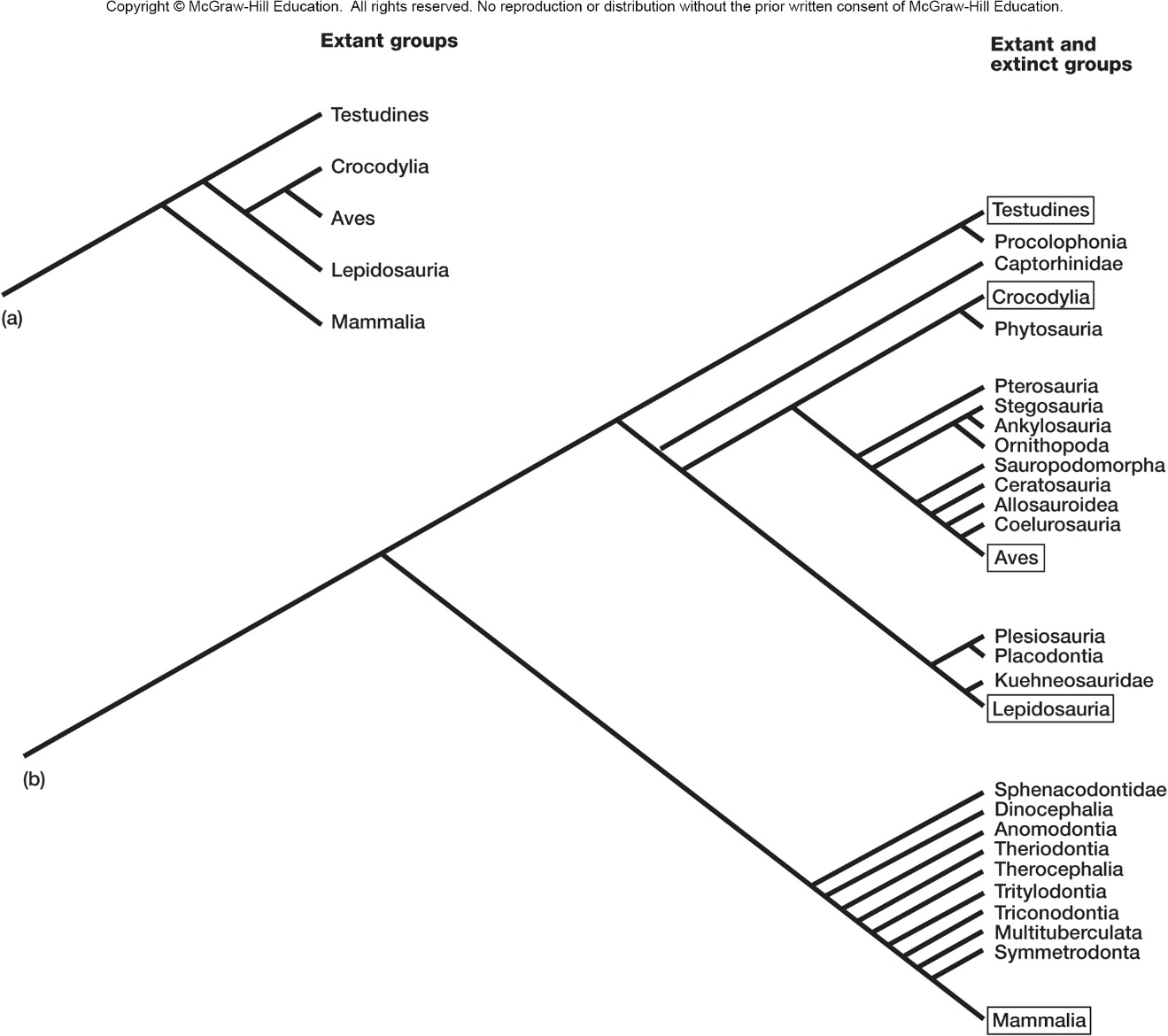 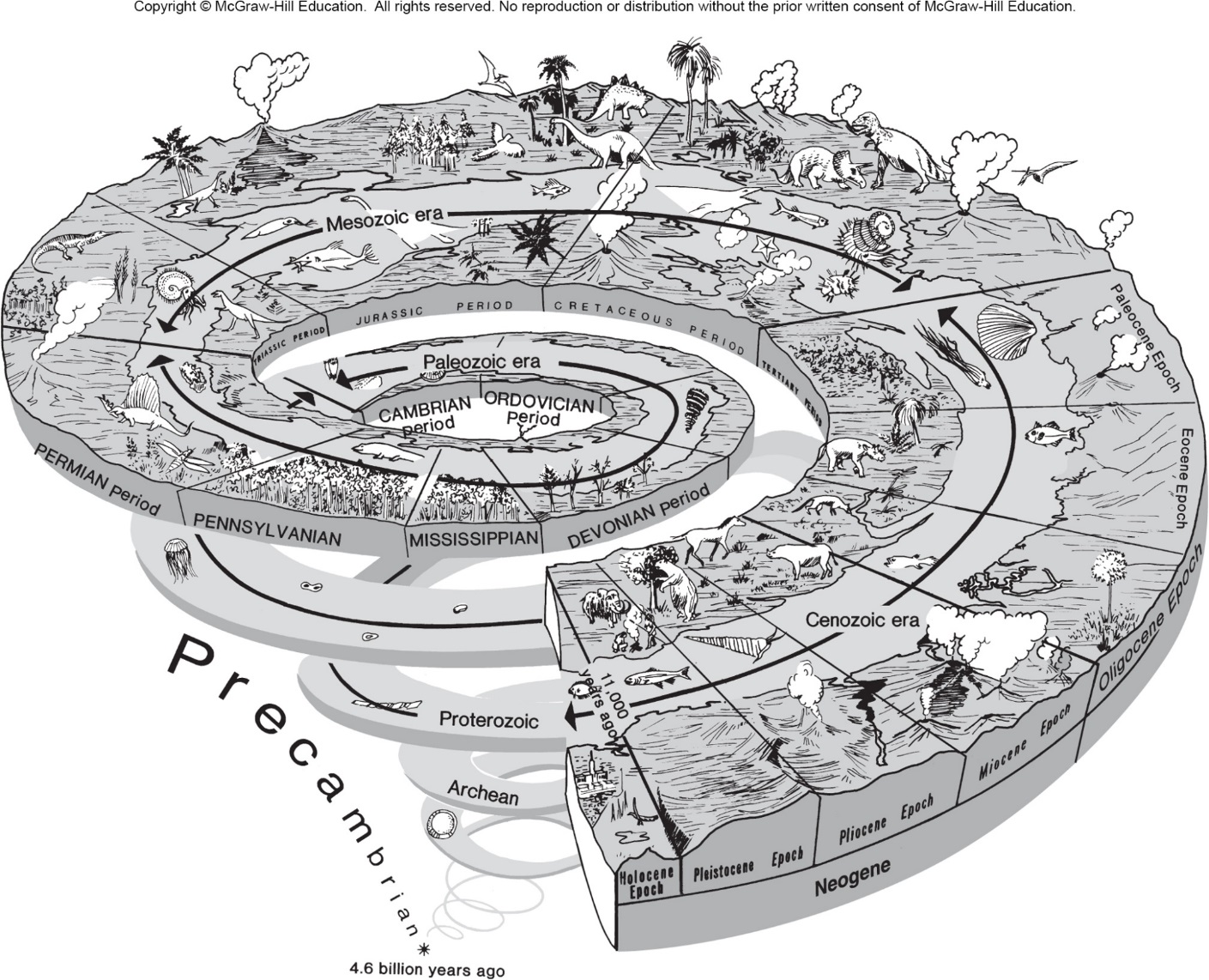 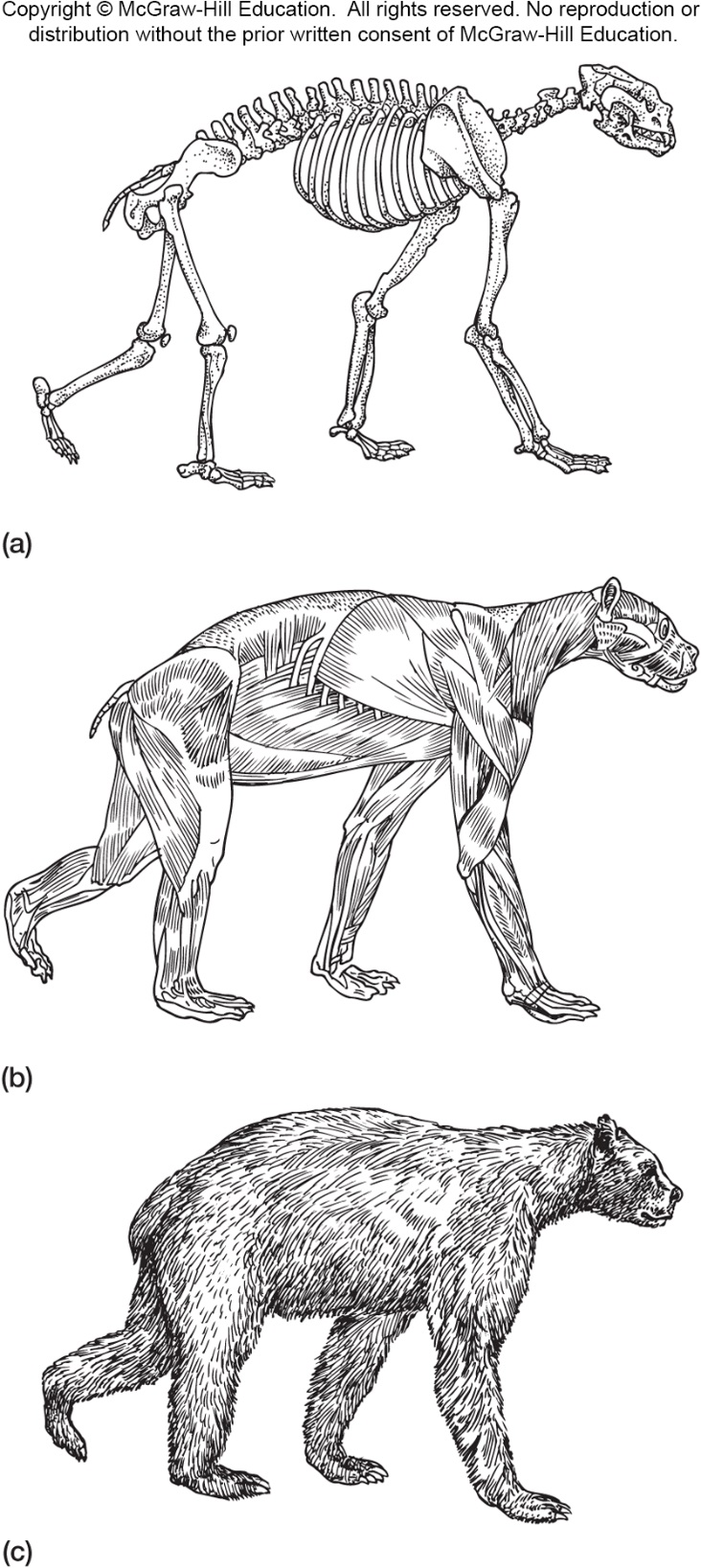 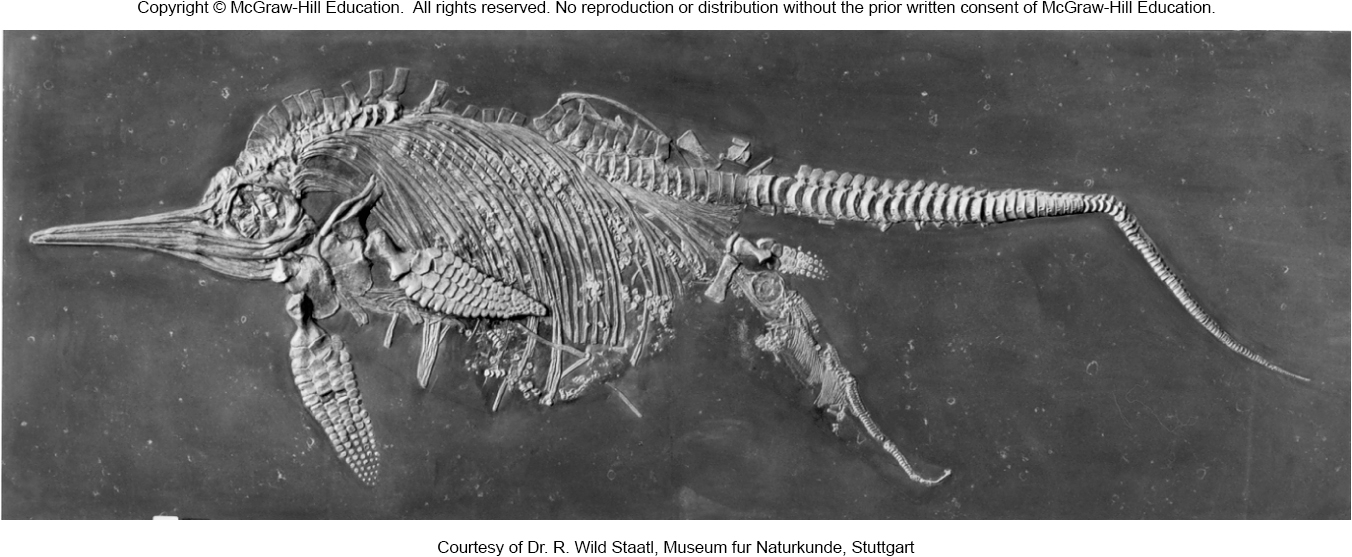 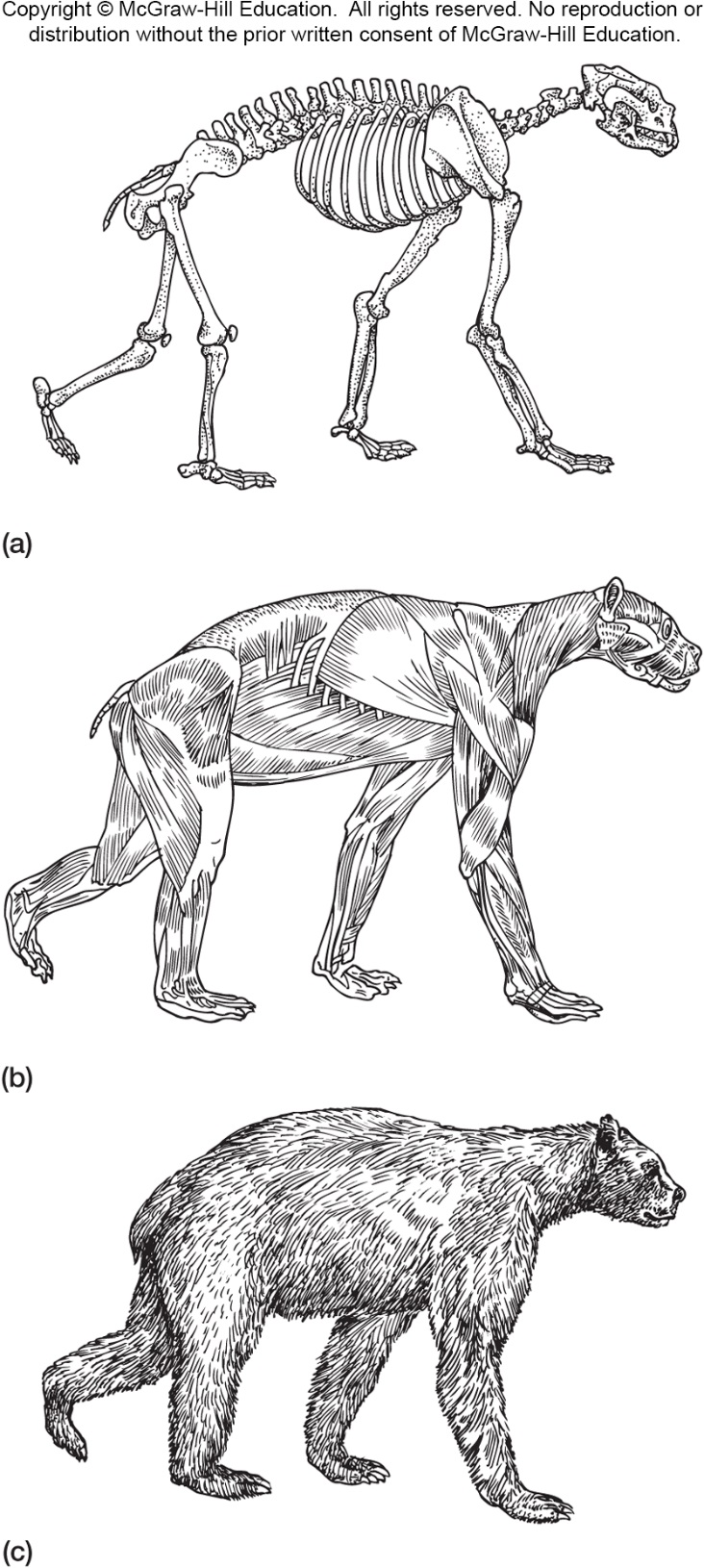 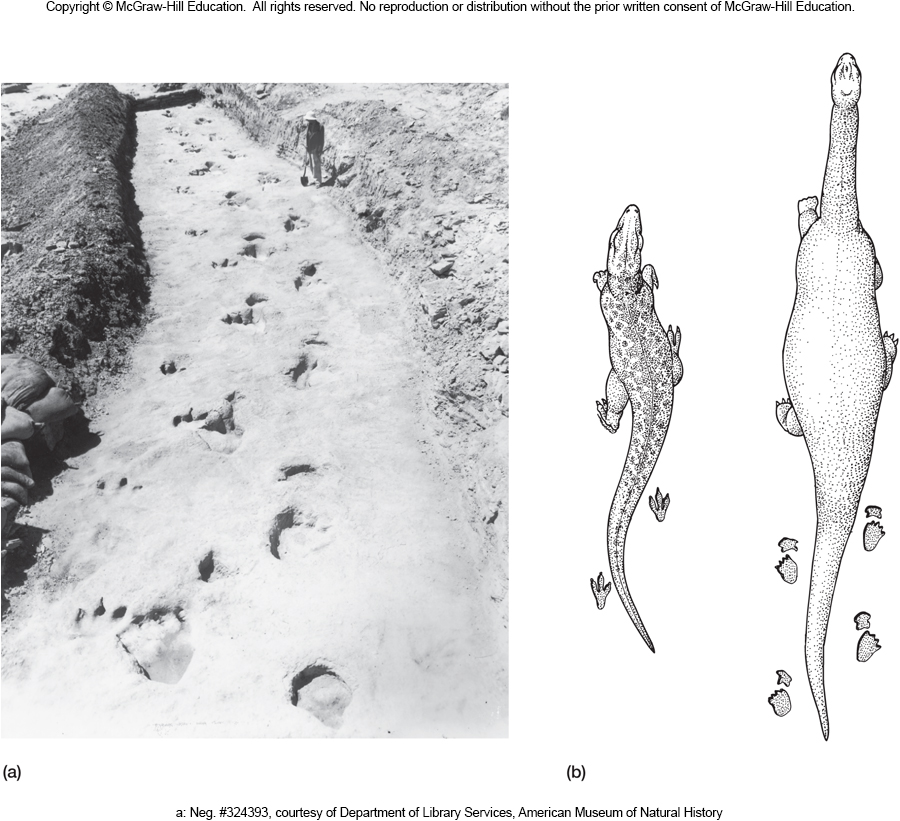 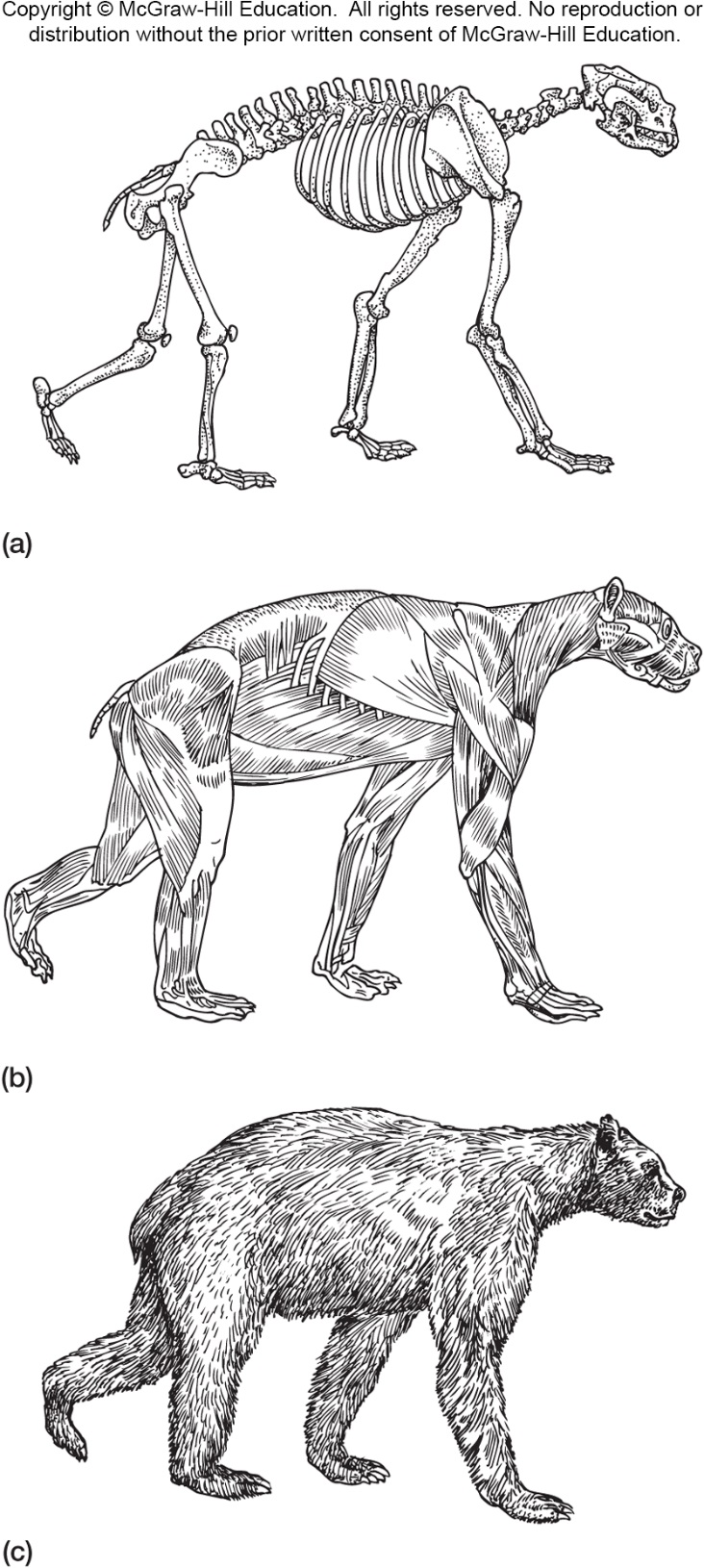 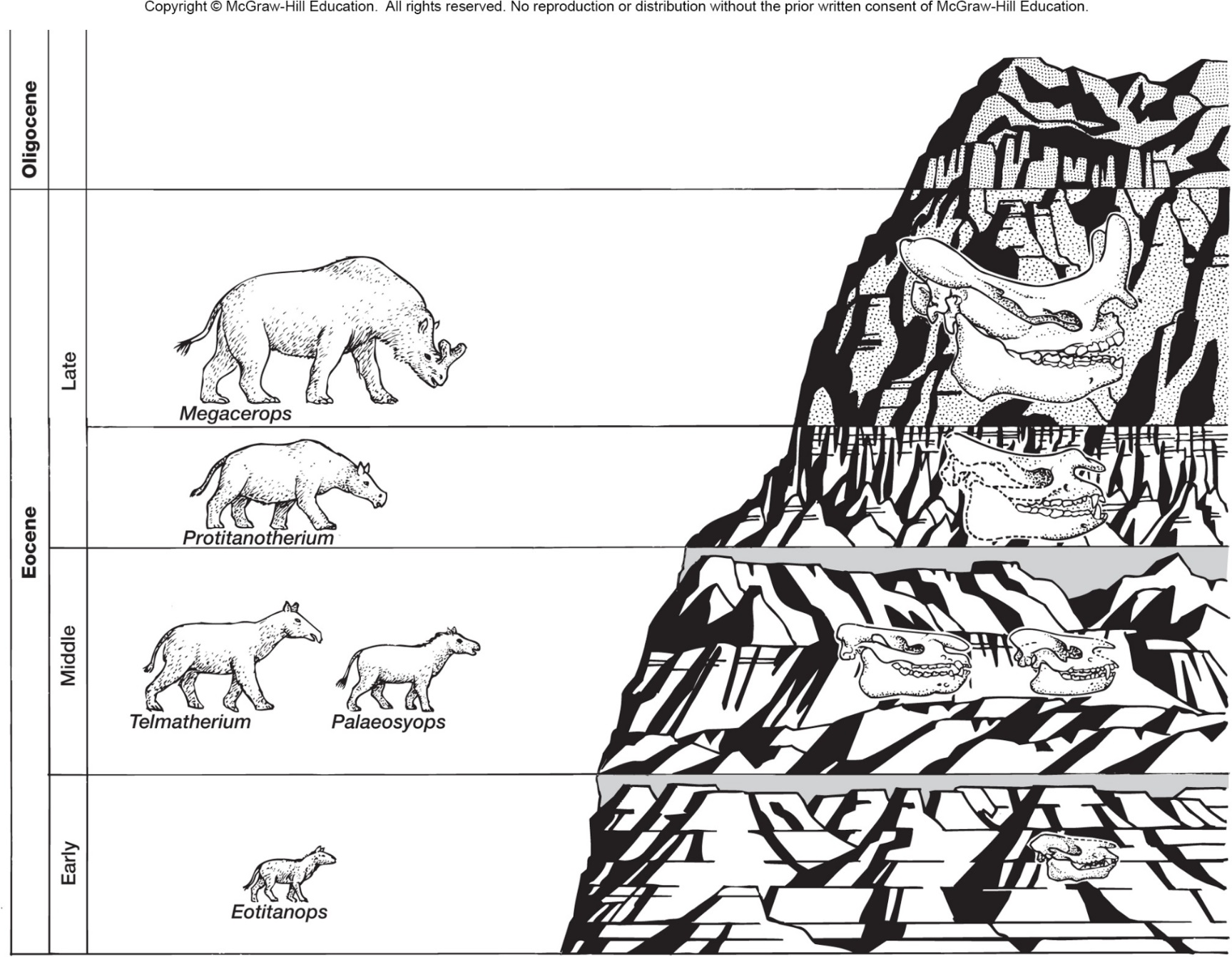 Understanding Modern Animals Physiologies
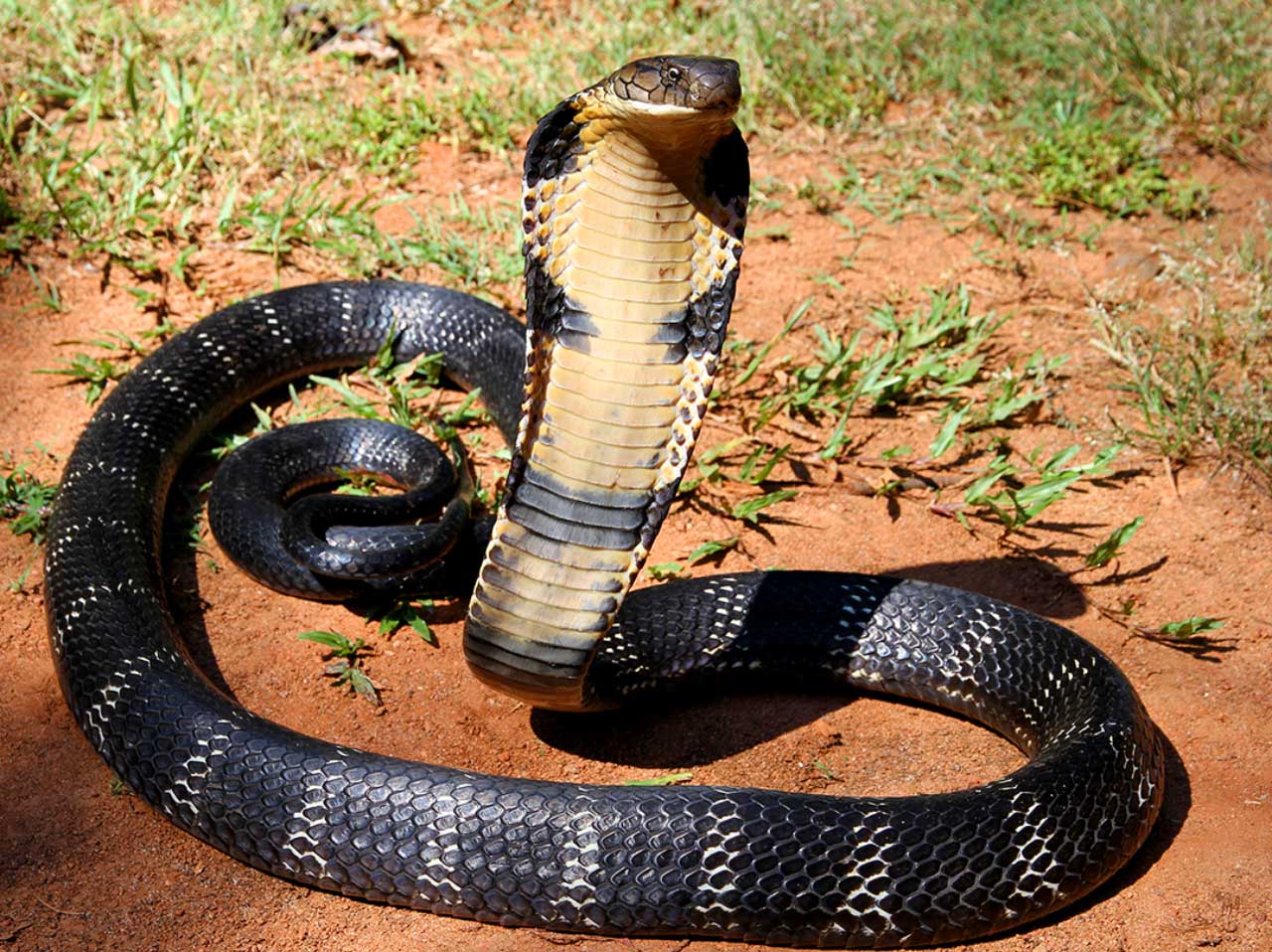 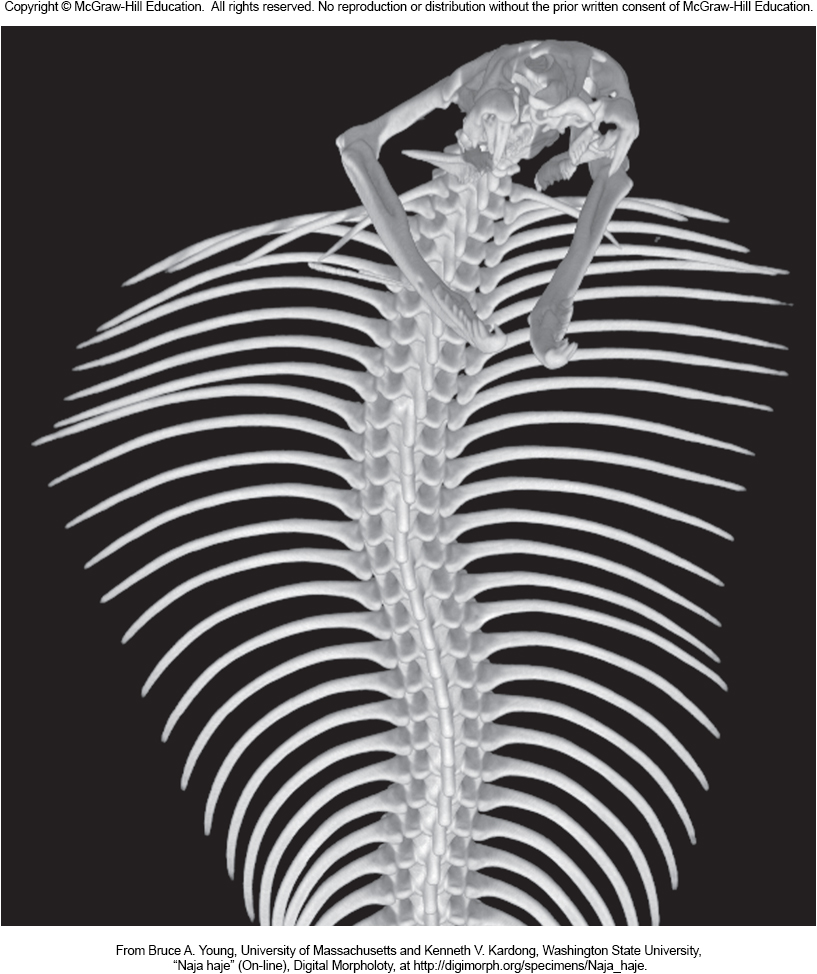 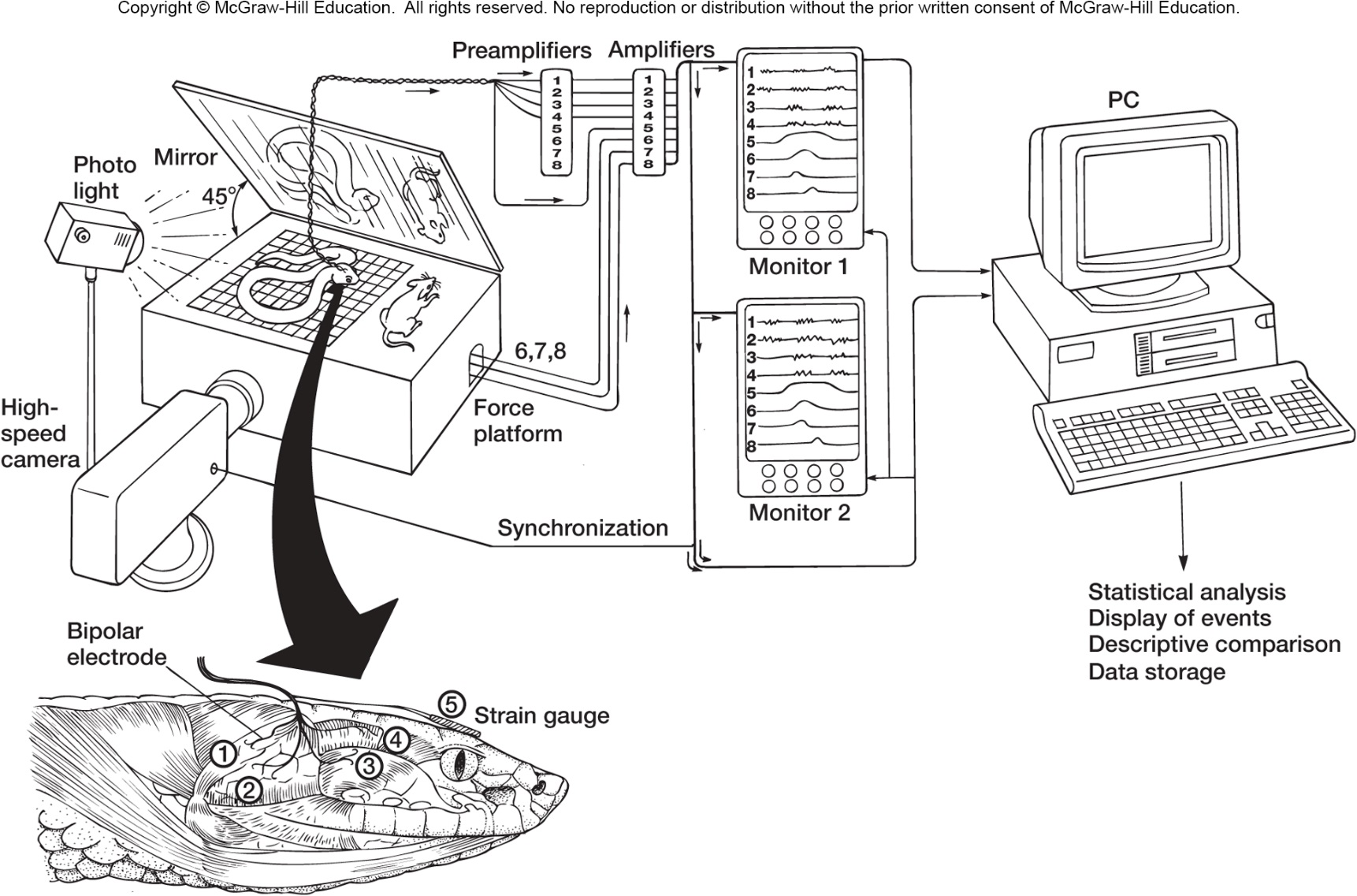 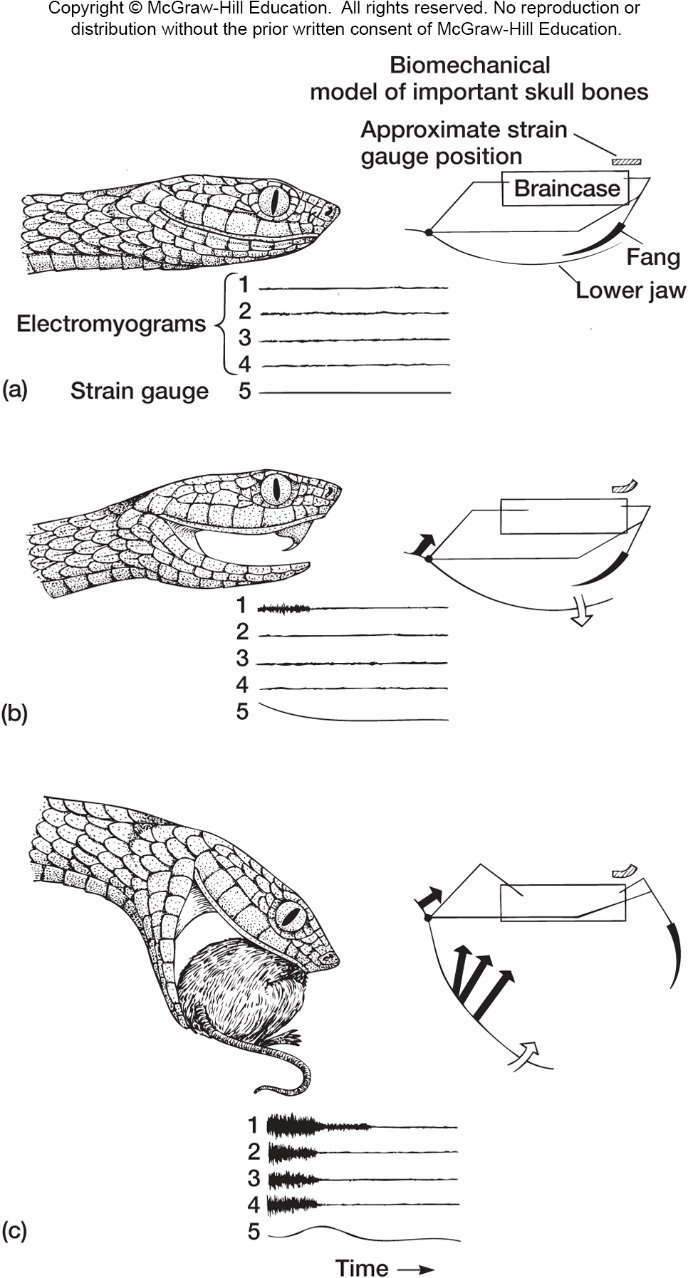